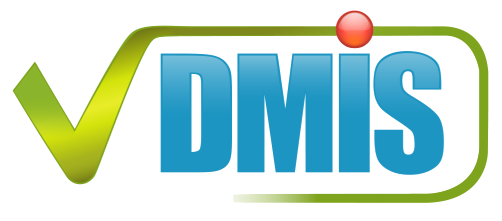 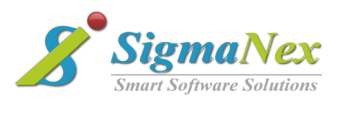 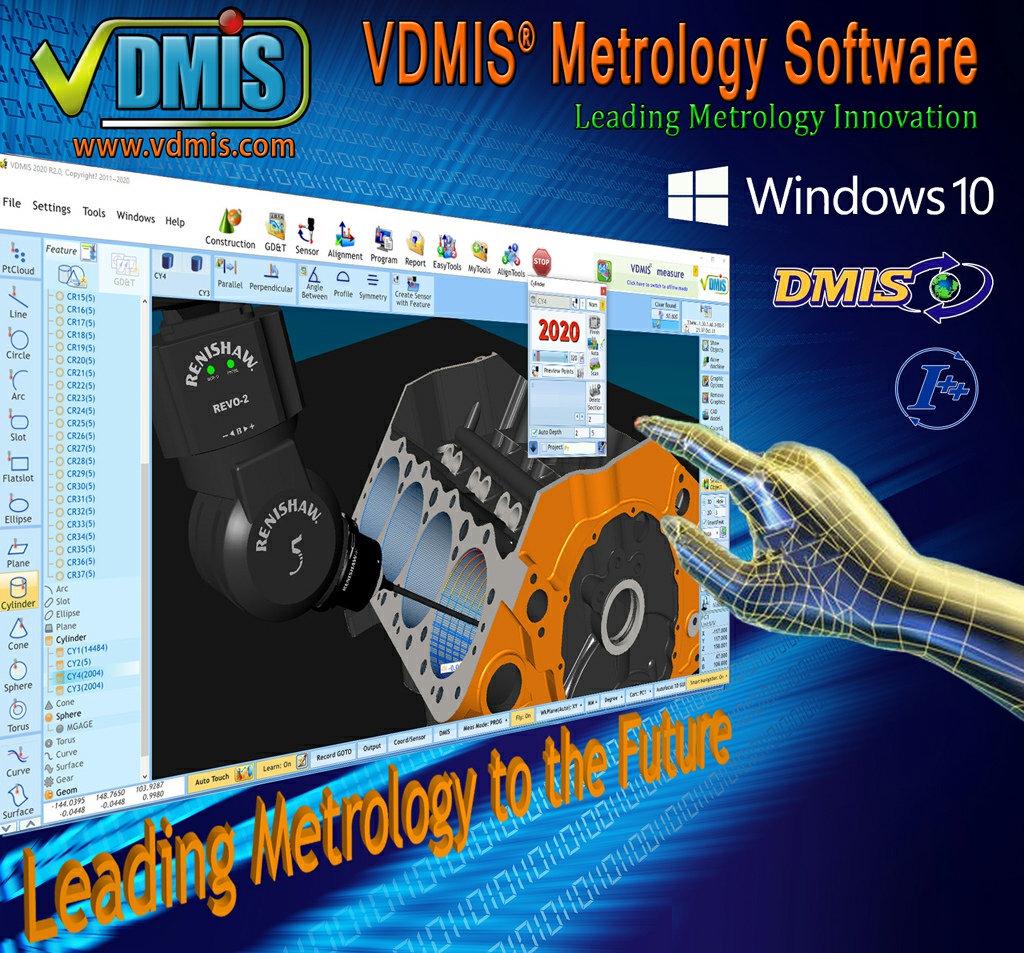 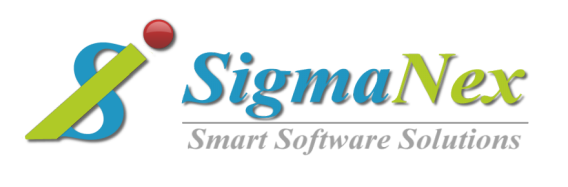 Controllers Supported by VDMIS
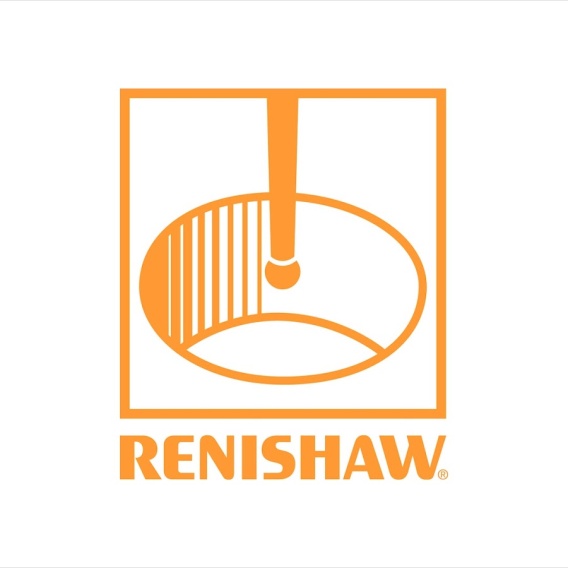 All Controllers
UCC T3 Series
UCC S3
UCC T5
UCC S5
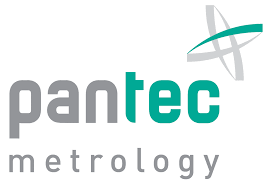 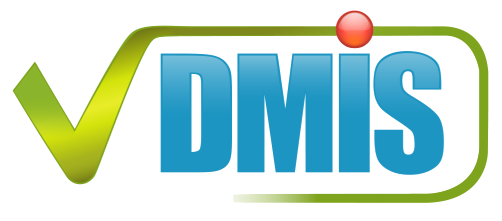 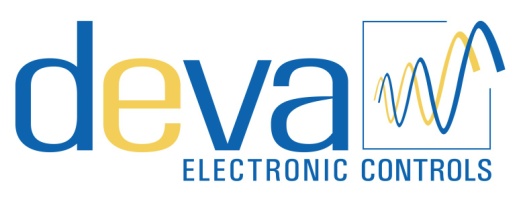 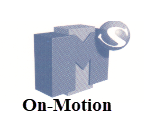 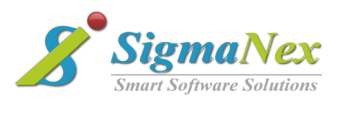 Probe Heads Supported by VDMIS
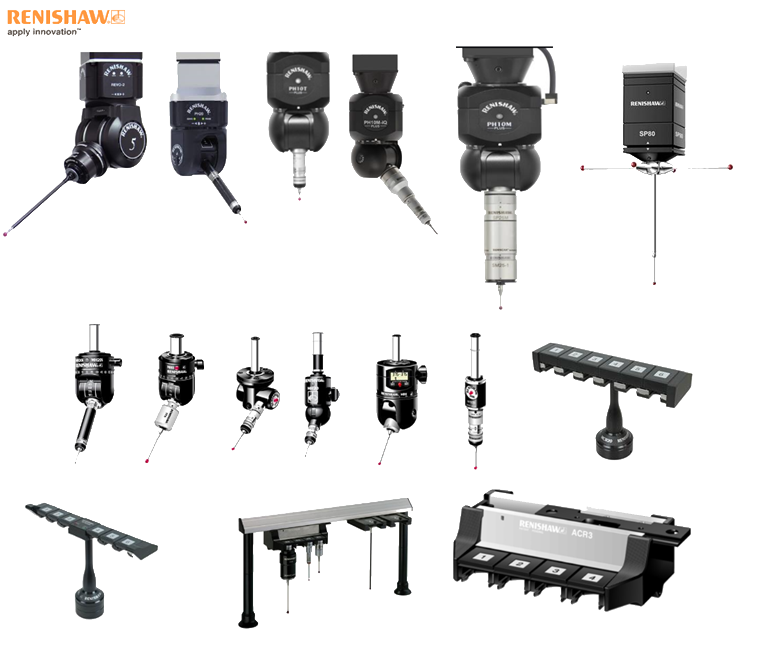 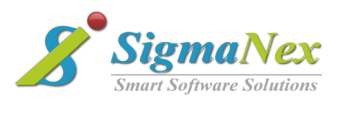 Sensor Component Assignment and Sensor Holder Configuration
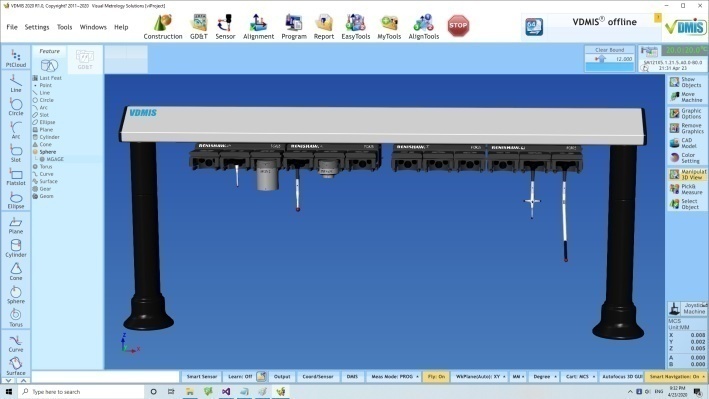 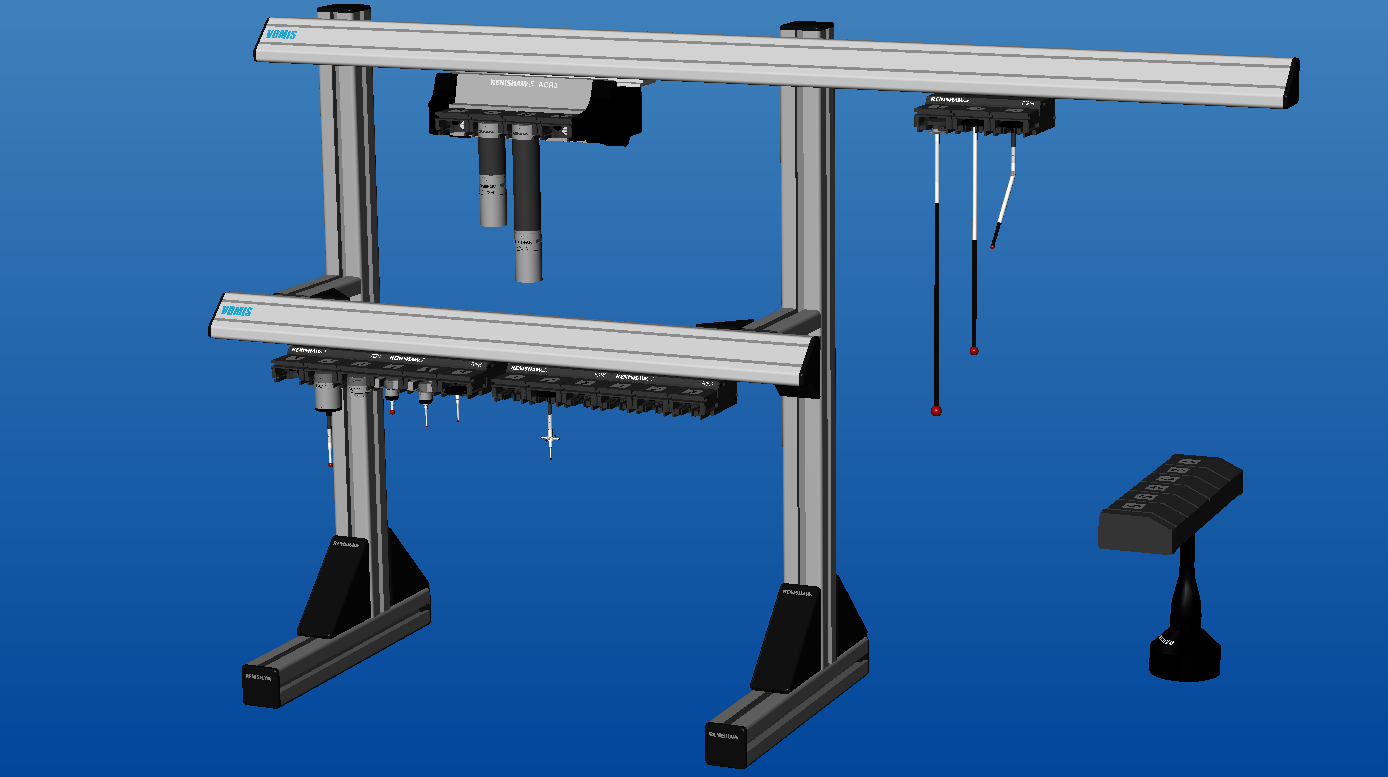 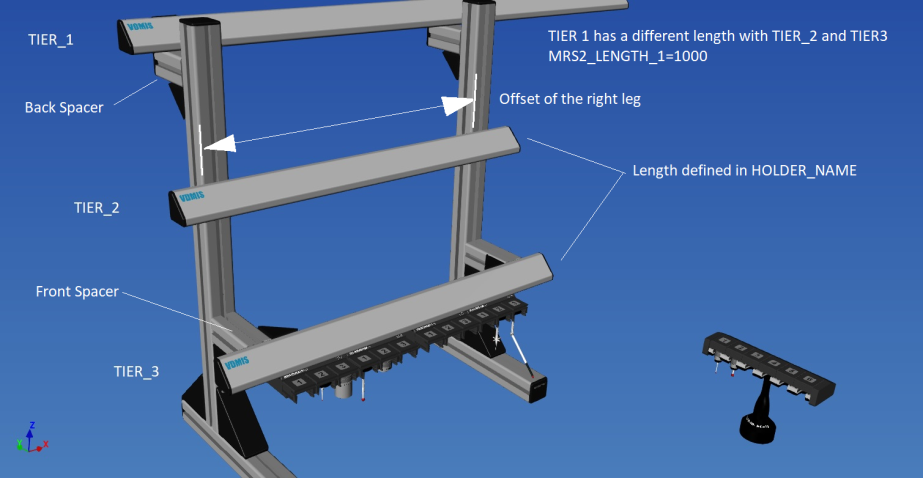 Easy sensor component holder configuration
 Easy graphical sensor assignment on racks
 Virtual sensor changing animation
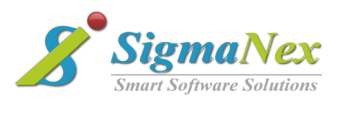 VDMIS Smart User Interface
Usability without Compromising Functionality
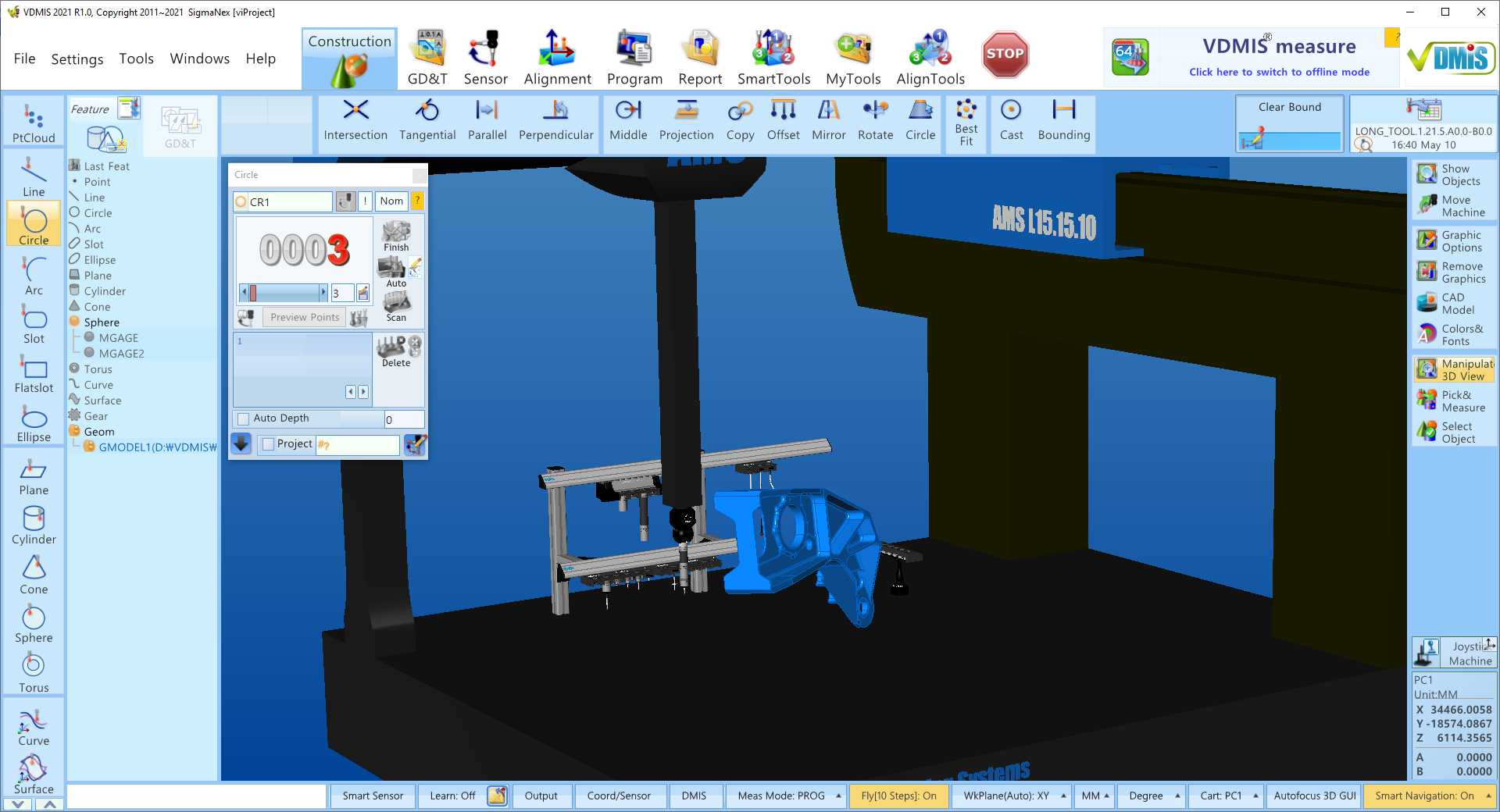 Main Menu
Clear Surface
Smart Function Bar
Measuring Window
Machine Status
Graphic Toolbar
Sensor Holder
Joystick Control
Features and GD&T Database
CAD Model
DRO
Features Measure Bar
Main Status
Virtual Sensor
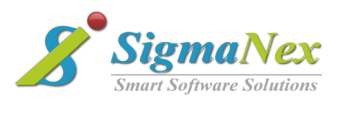 VDMIS Smart User Interface
Single page software, minimized cascading windows
Drag and drop capability.
Any function is reachable with short mouse move and just 1 click.
Intuitive and actionable large size icons with text title so any function could found rapidly to minimize learning curve and aid speed of use.
Completely designed in Windows 10, 64-bits 
First Metrology software to use “Text to Speech” Windows 10 technology to guarantee the highest level of User-Software interaction.   
High level of intelligence and diagnostic capability built-in VDMIS® to help the user completing the inspection process in the most efficient and smooth way possible.
Multimedia help –voice &Video available for every function with just right mouse click. 
VDMIS® include digital code signing certificate issued by a Certificate Authority approved by Microsoft.
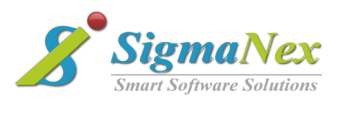 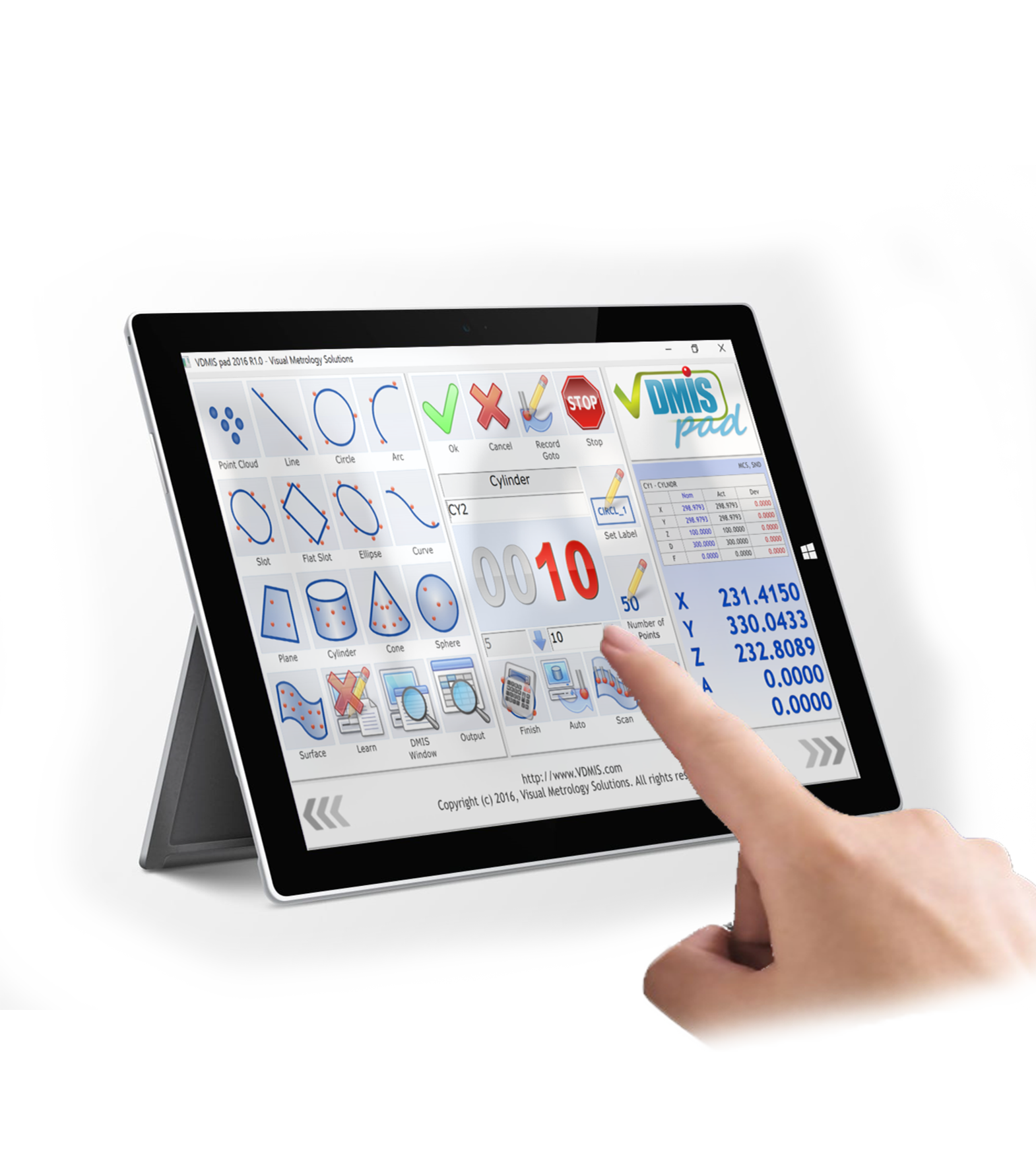 VDMIS Smart Touch
With just standard Windows 10 Tablet & VDMIS Smart-Touch  App. you can reach all the CMM functions you will ever need while you are measuring parts on the CMM, no more running back to the CMM PC’s to select the functions you need.
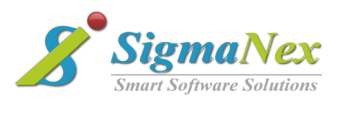 VDMIS Smart Interface
External DMIS program Interface
Iconize with Pictures 
Easy to use for untrained operators
Unlimited Pages
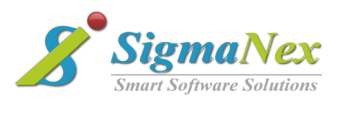 VDMIS Smart Tools
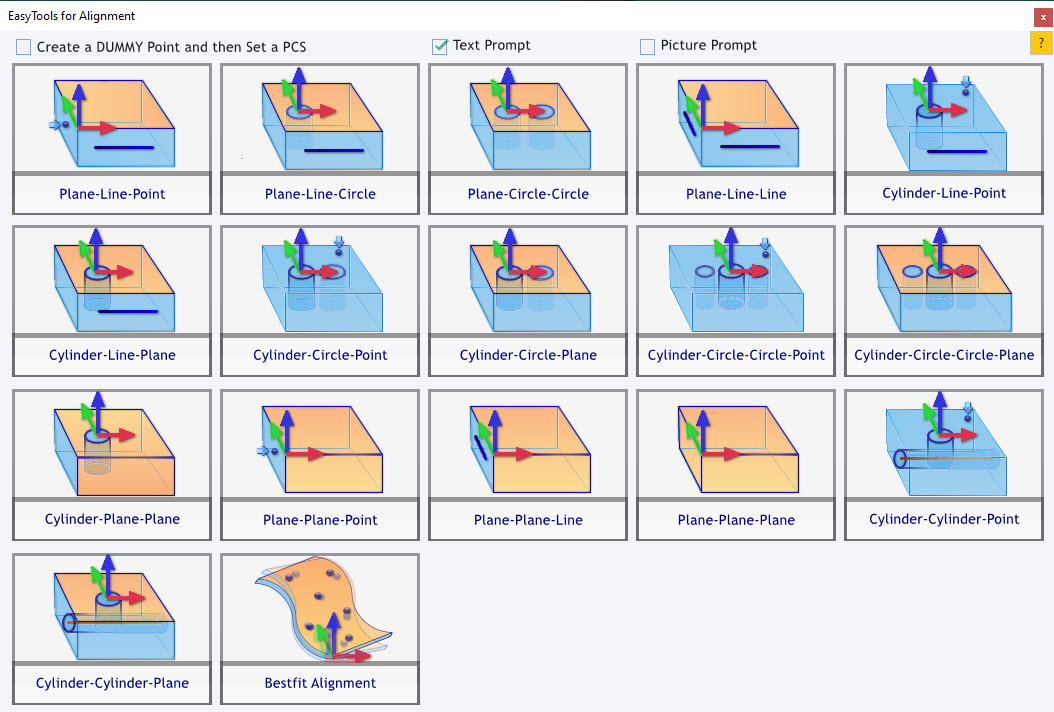 Step by step guide for alignment 
Possible combinations for distances and angles
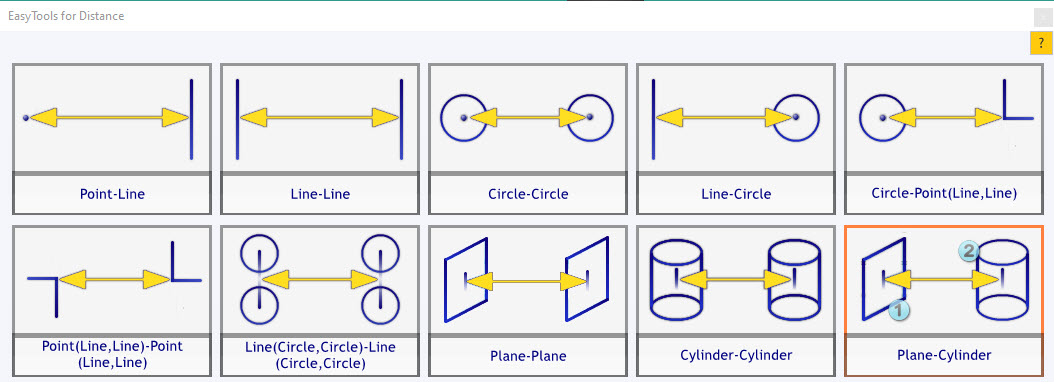 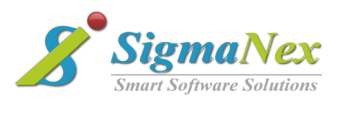 VDMIS Super Smart Programming
Smart CAD with 
Smart Feature Recognition
Smart 
Sensors
Smart Navigation
Super Smart DMIS Programming
Smart DMIS Editor
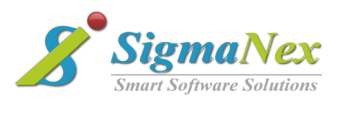 Smart CAD with 
Smart Feature Recognition
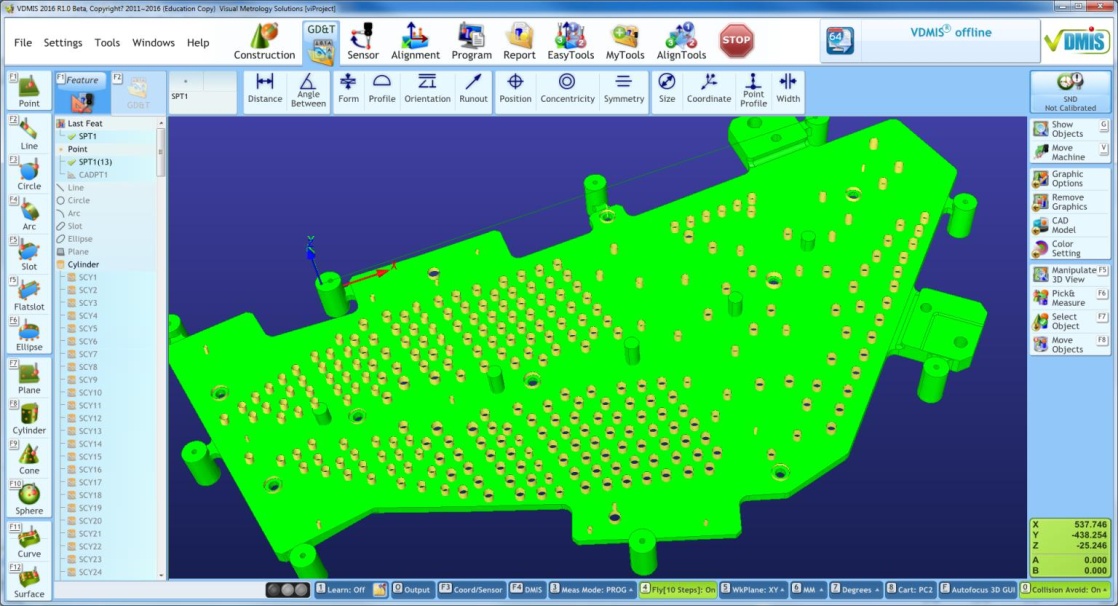 Multi-Features Recognition on a Face
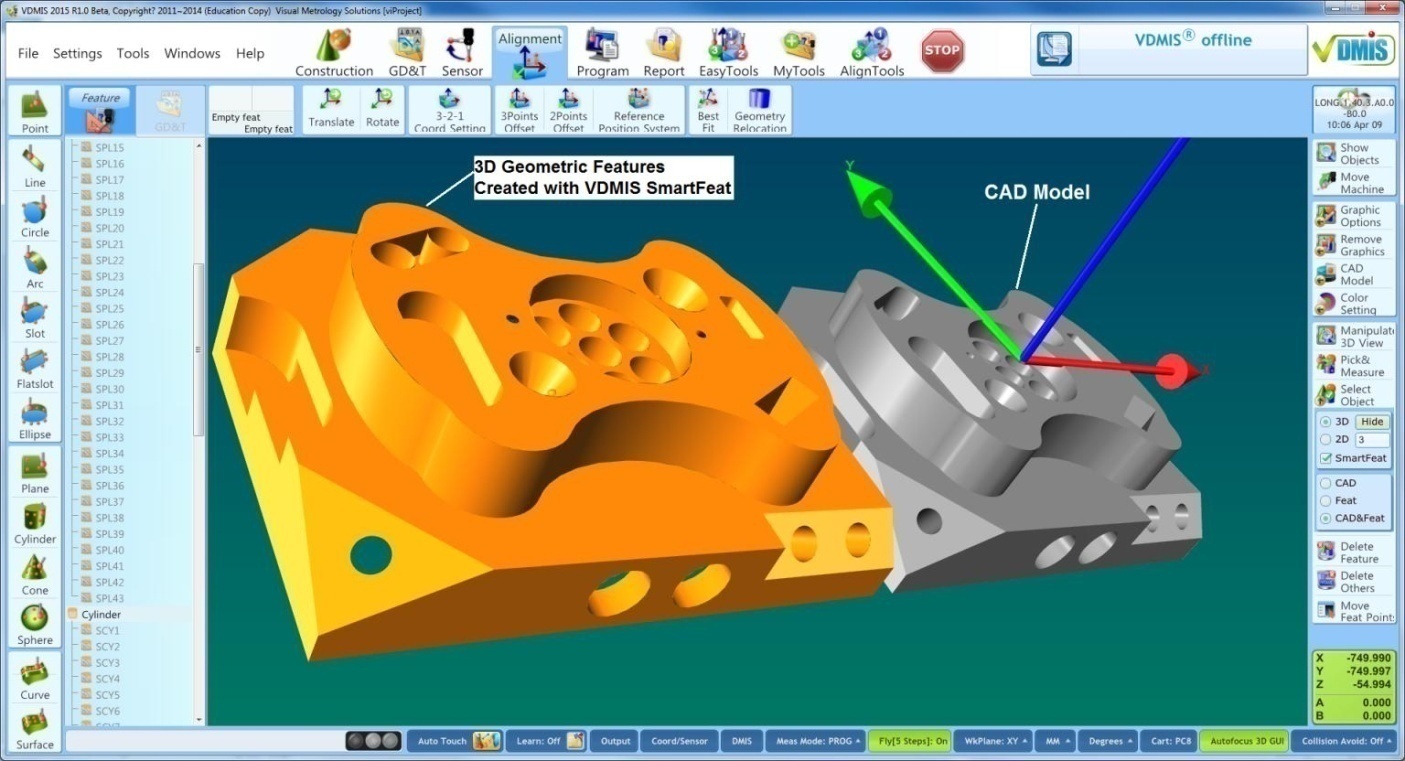 Compare a CAD Model and Created Geometry Features with Smart Feature Recognition
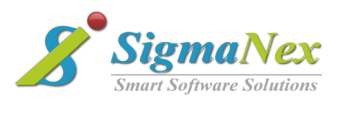 Smart CAD
VDMIS own Graphic Format – IVX and IVXR
	- Easy handling graphic entities and color mapping
	- Fast manipulating graphic entities
Direct CAD Import
Standard CAD formats
	- STEP
	- IGES
Optional CAD  formats
	- CATIA V6 – 3DXML
	- CATIA V5, V4
	- ProE
	- SolidWorks
	- Unigraphics
	- Parasolid
	- Solid Edge
	- Inventor
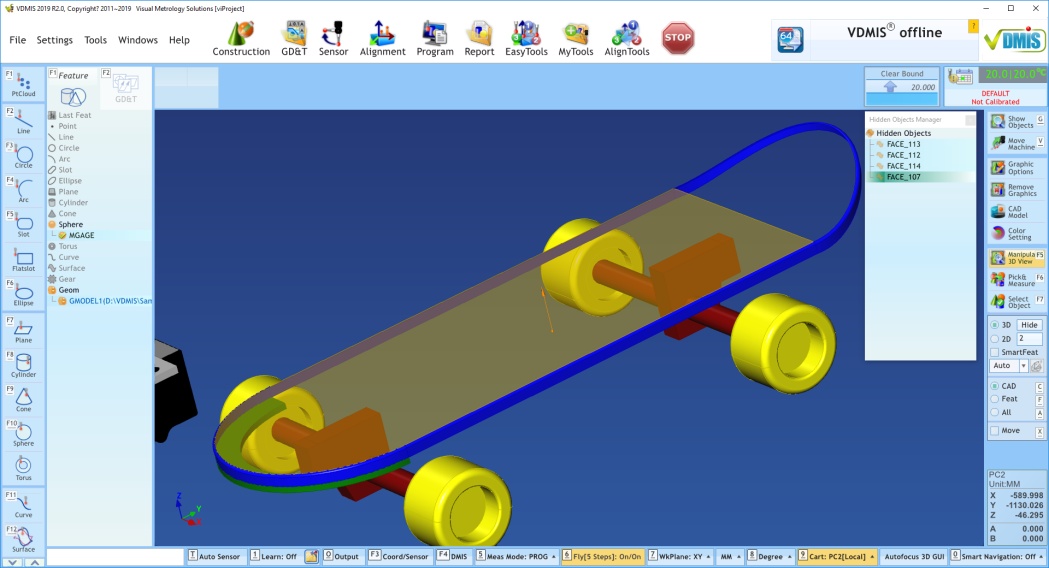 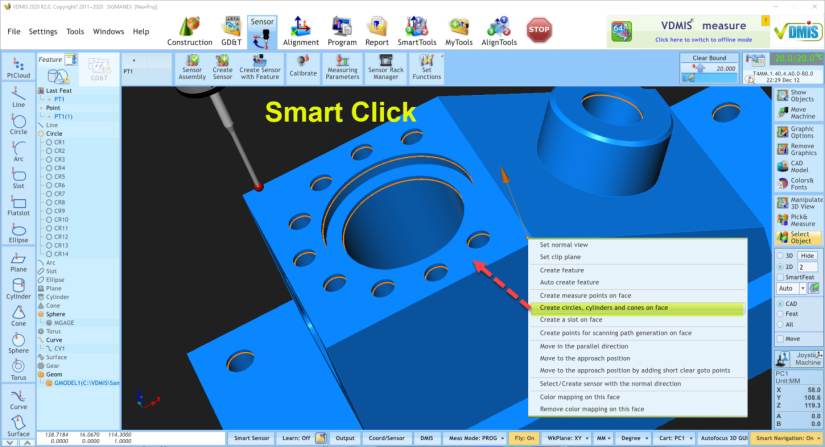 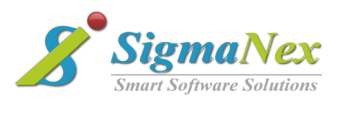 VDMIS Smart Measuring Point Generation
Easy measuring points generation on a surface
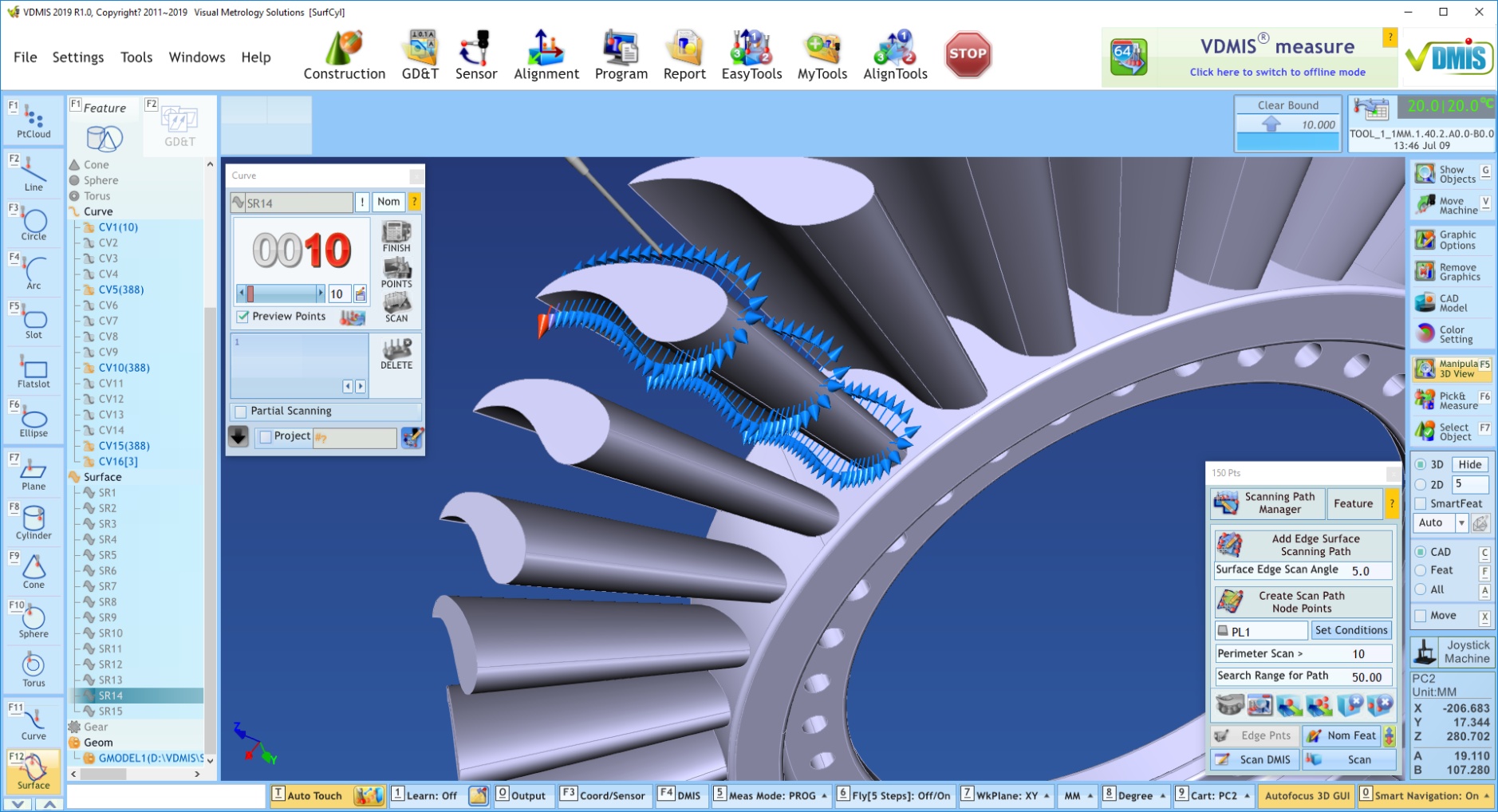 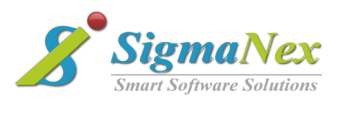 Smart Sensors and Smart Navigation
Smart Sensor: Auto creating sensors 
Smart Navigation: Auto moving path generation with avoiding collisions
Easy and effective DMIS programming
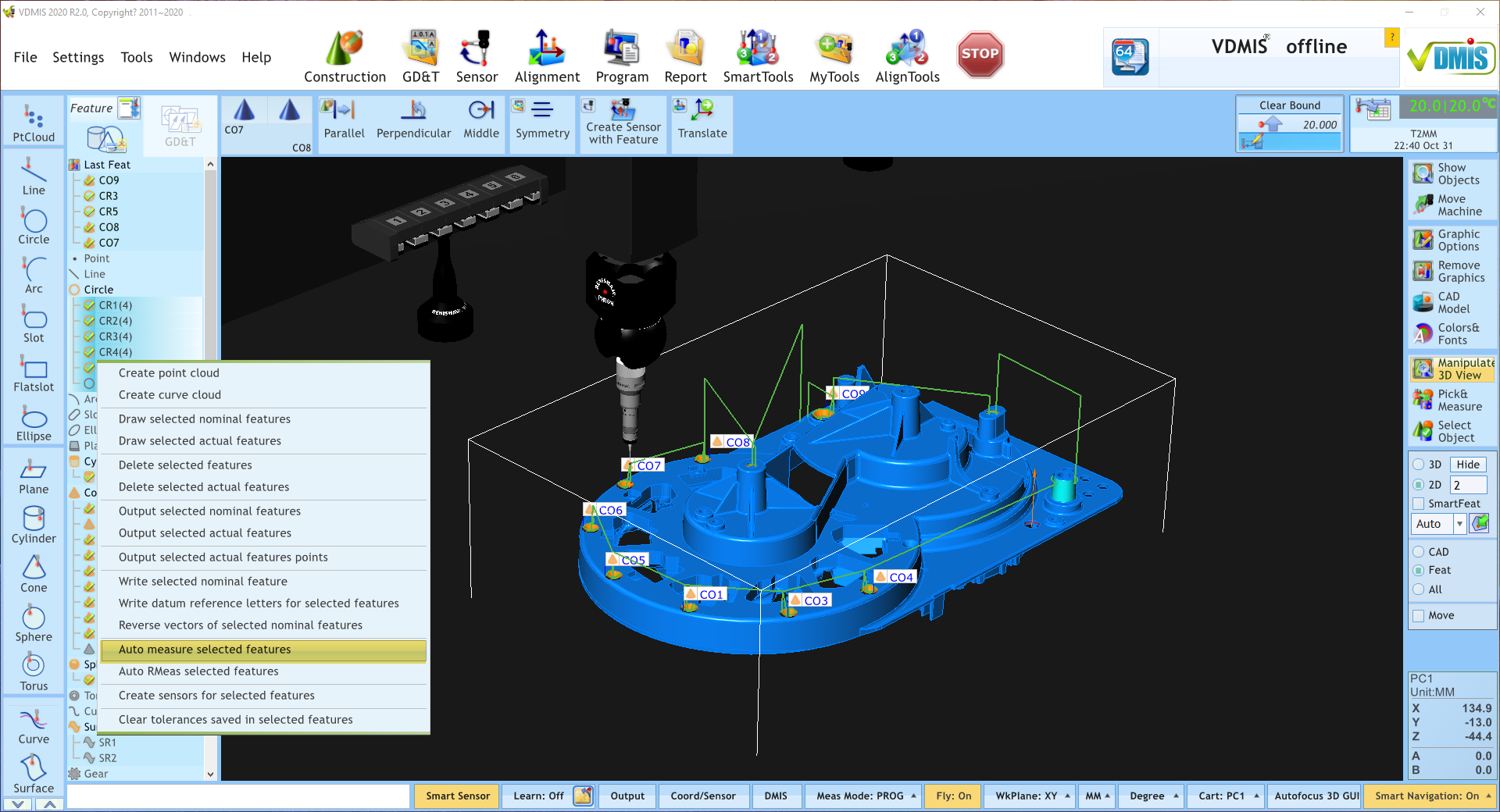 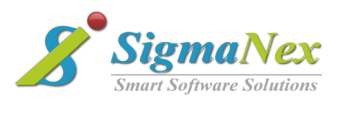 VDMIS Smart Modules – 5 Axis Probes
VDMIS supports 5 Axis Probe Heads: REVO, PH20
	- Auto calculation of head angles for head touch with all axes and fixed quill
	- Easy DMIS Programming with Smart Feature and Smart Navigation
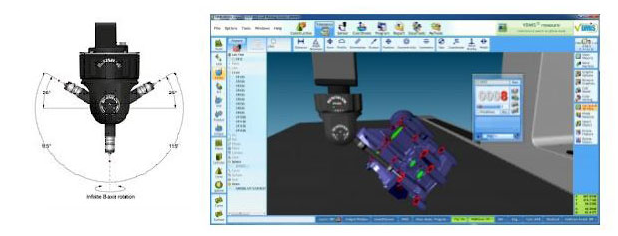 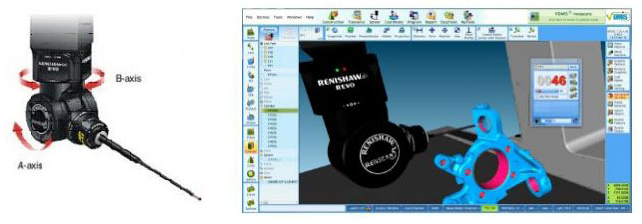 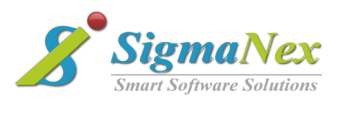 VDMIS Smart Modules – Smart Scanning
VDMIS supports the full range of scanning probes:  REVO, SP800, SP25 and software scanning with TP20
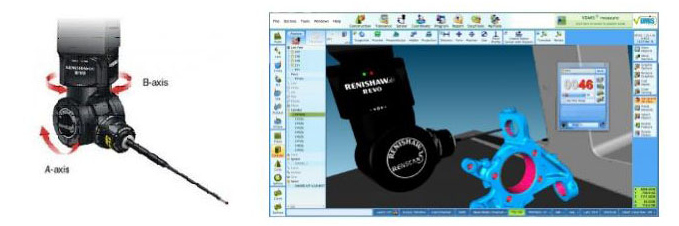 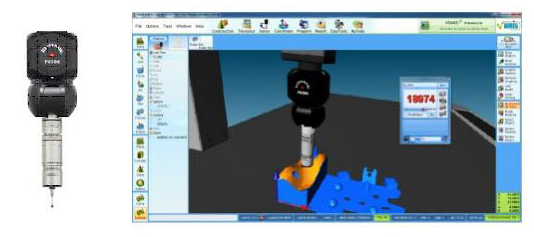 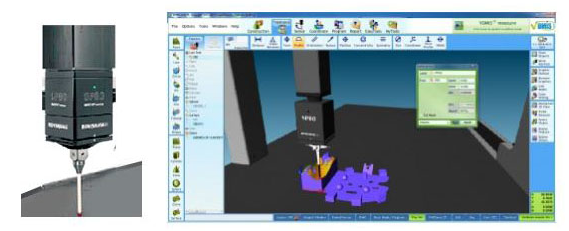 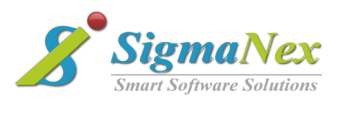 VDMIS Smart Modules – 5 Axis Scanning
5 Axis Scanning with REVO
	- Edge sweep scanning
	- Surface scanning
	- Flat face scanning
	- Helical scanning 

	- Smart navigation to avoid collisions
	- Easy DMIS programming
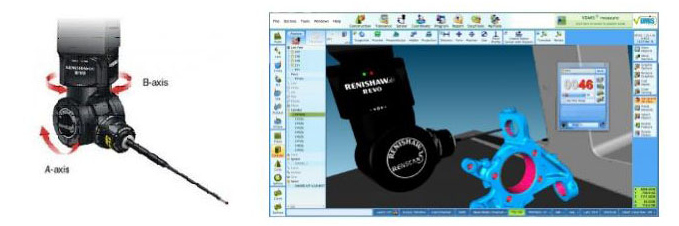 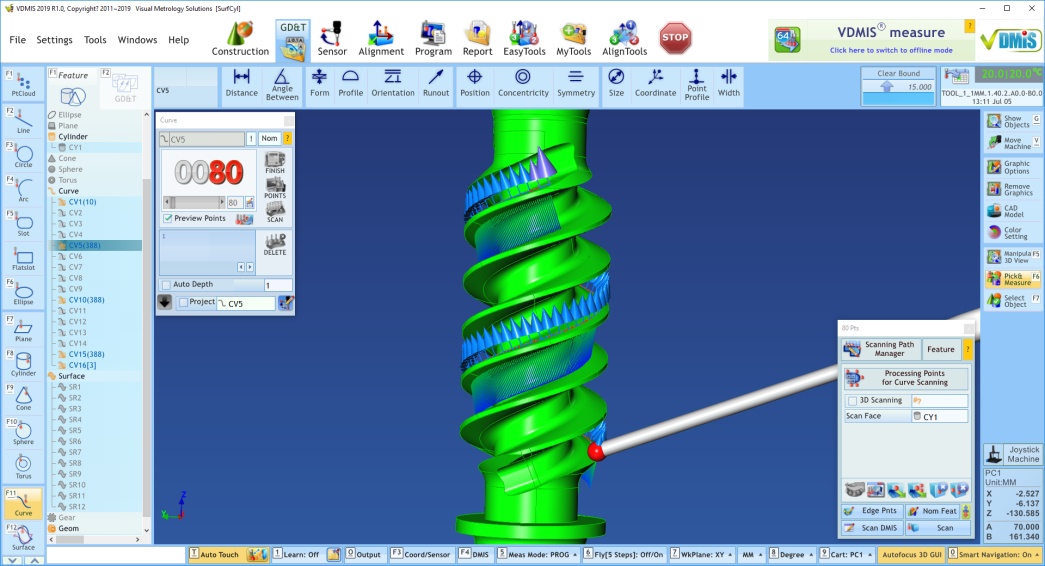 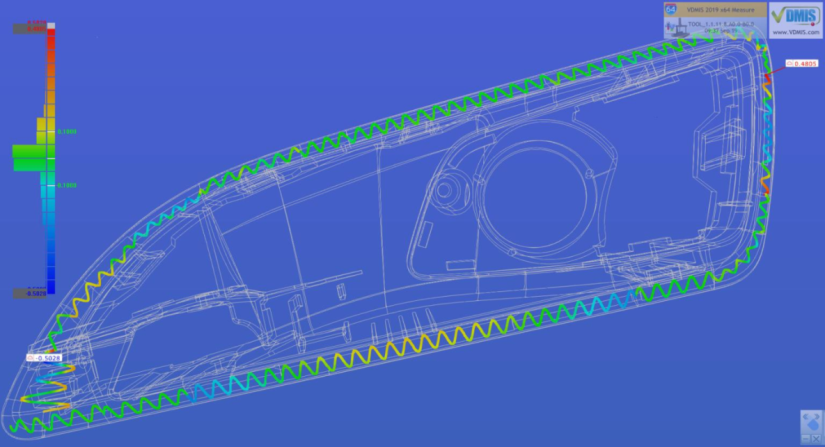 Flat face scanning with sweeping scanning
3D curve scanning with 3D compensation
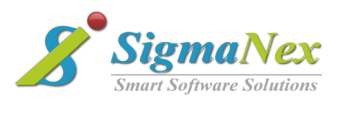 VDMIS Scanned Data Processing - Profile
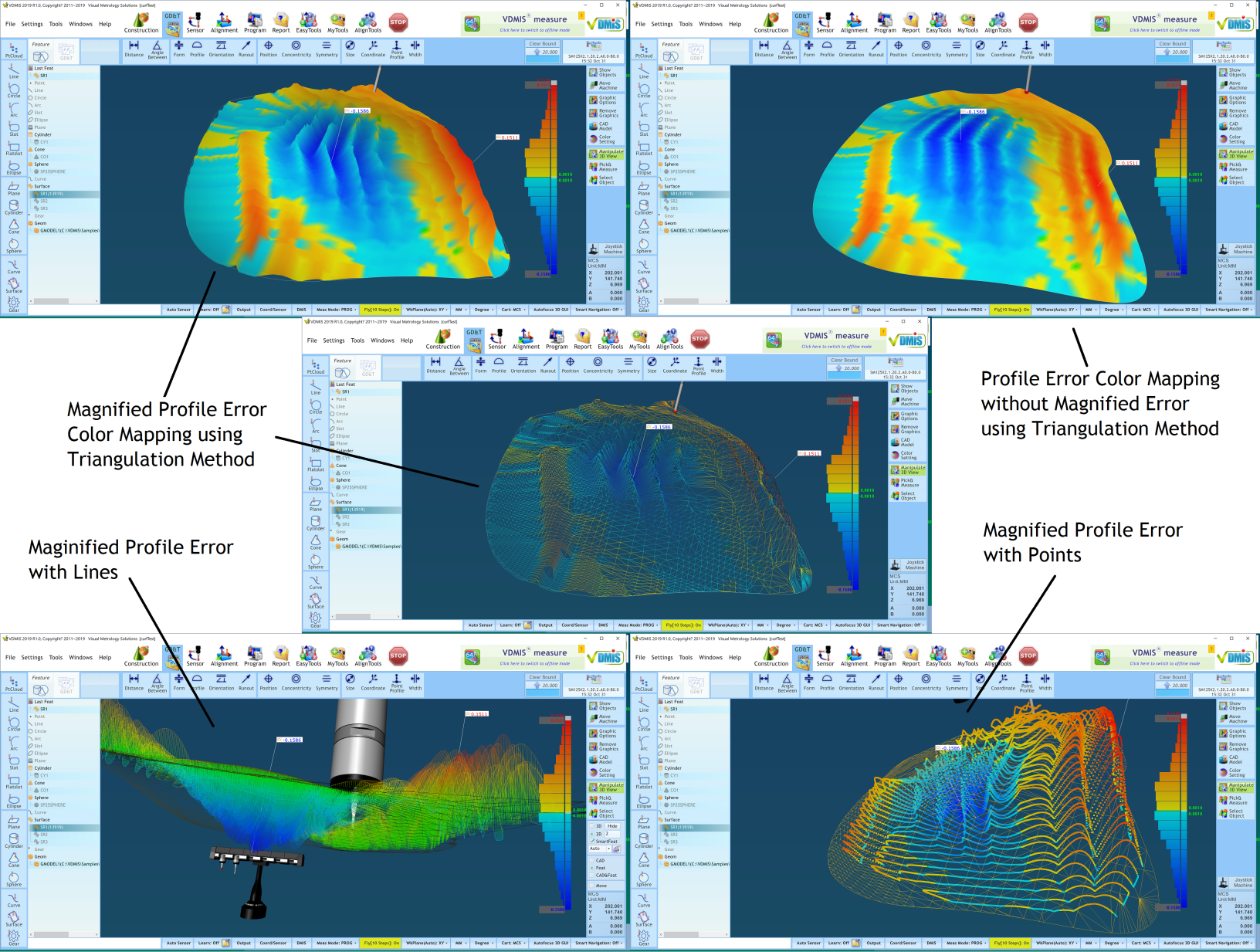 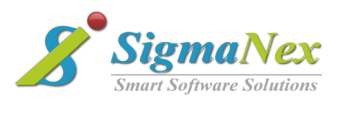 VDMIS Surface Cloud and Color Mapping
Several Surfaces can be measured separately but can be combined as a surface cloud
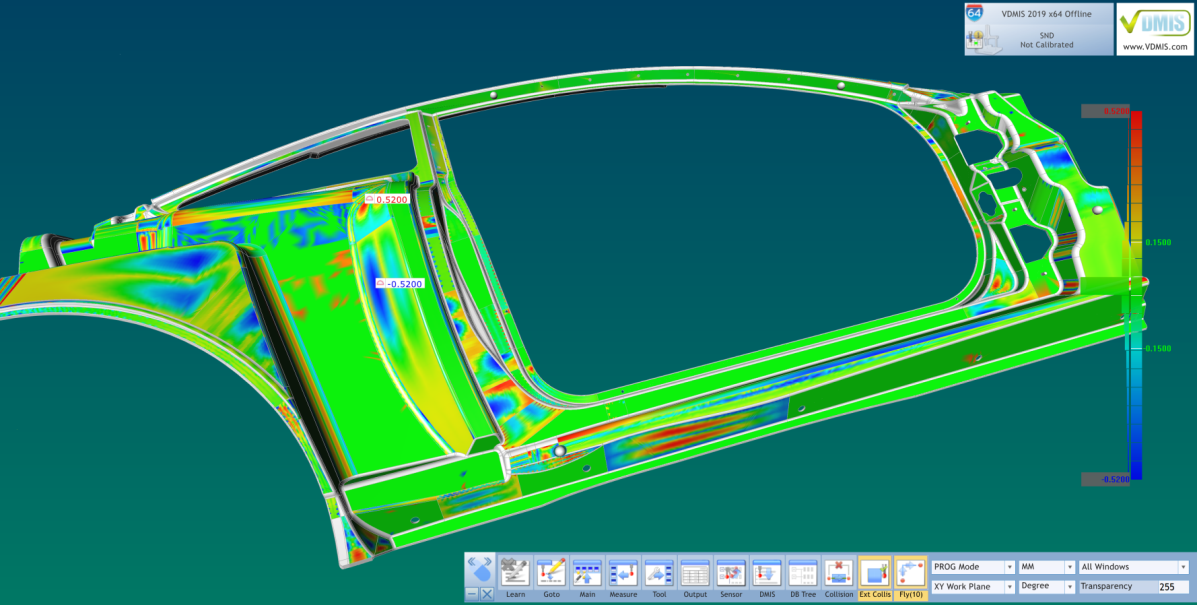 Individual profile error display with a click for an interested point
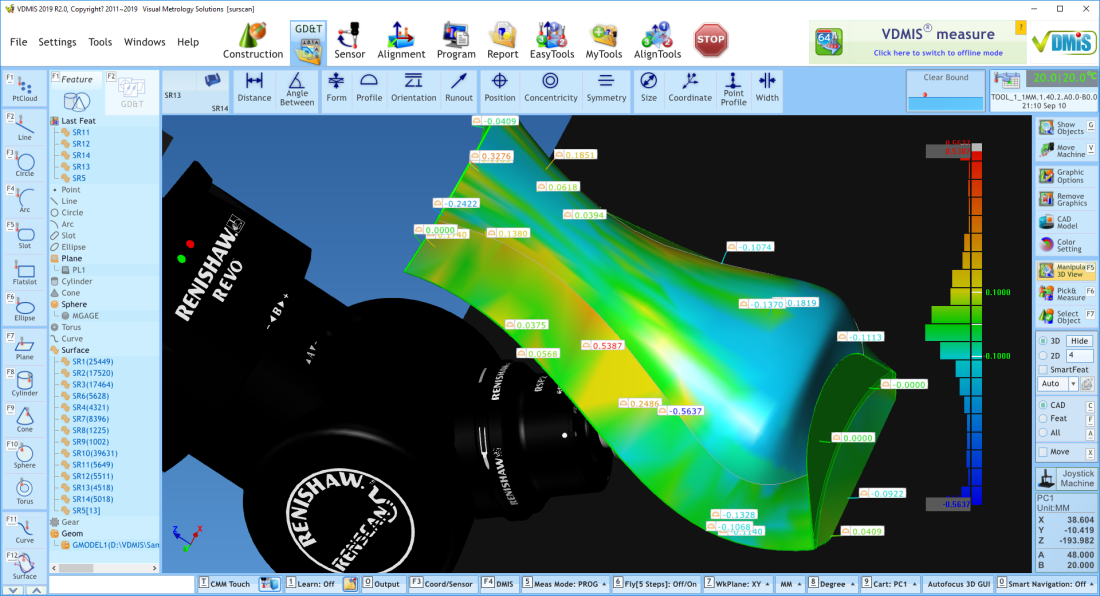 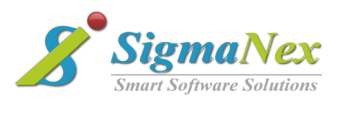 VDMIS Curve Cloud and Profile Error
Several curves can be measured separately but can be combined as a curve cloud for profile error analysis
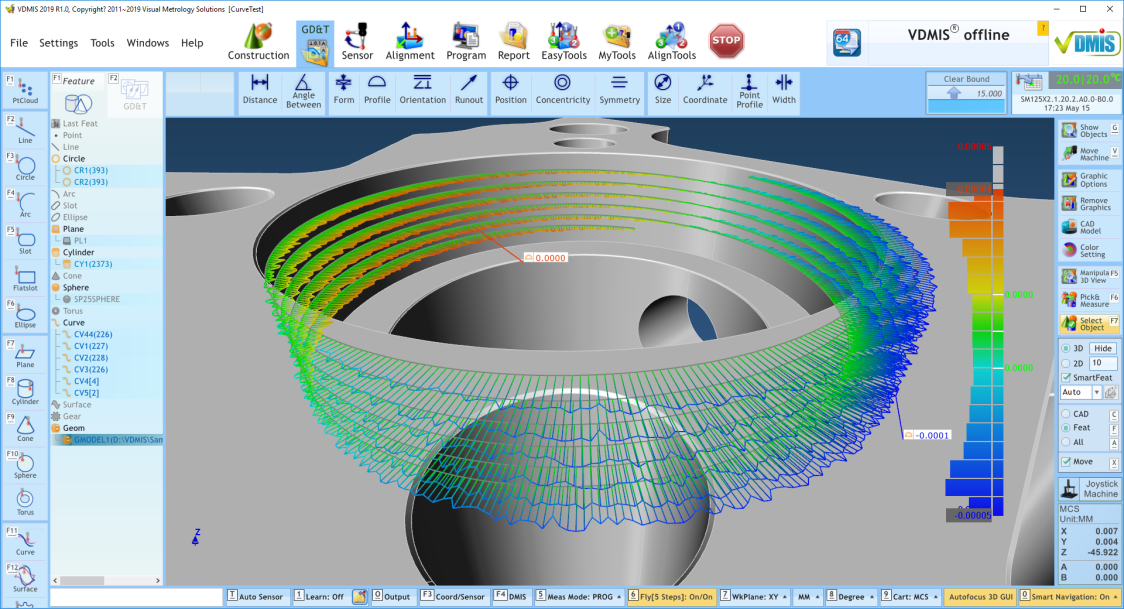 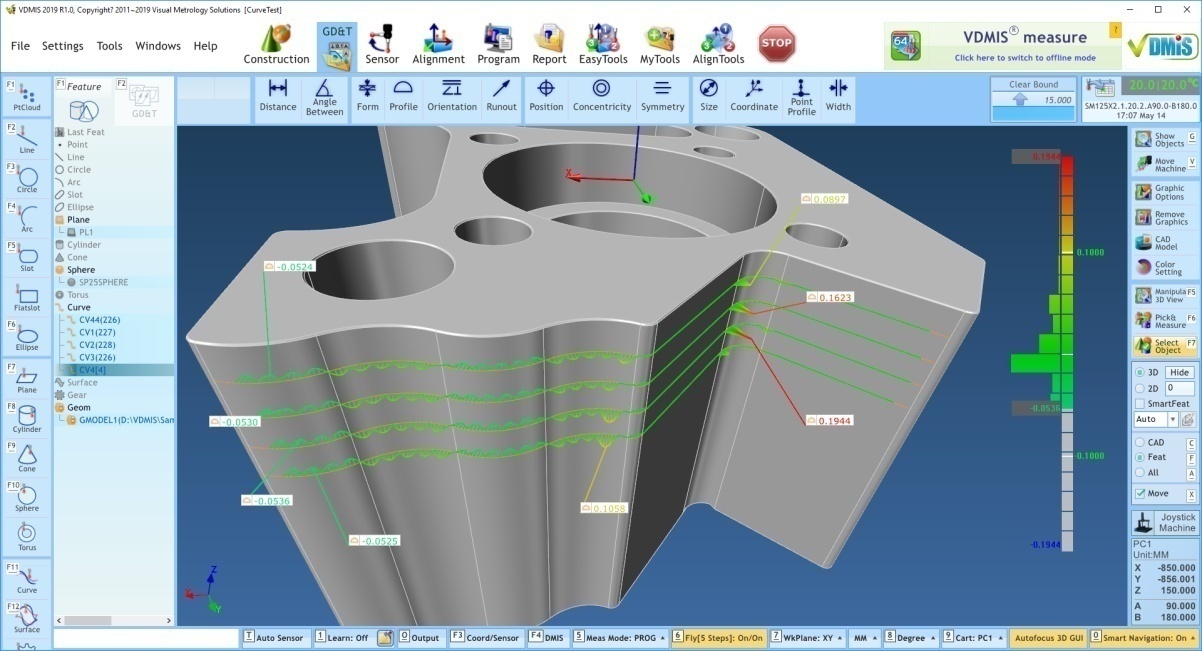 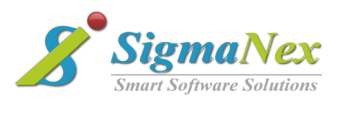 VDMIS Curve Profile Error
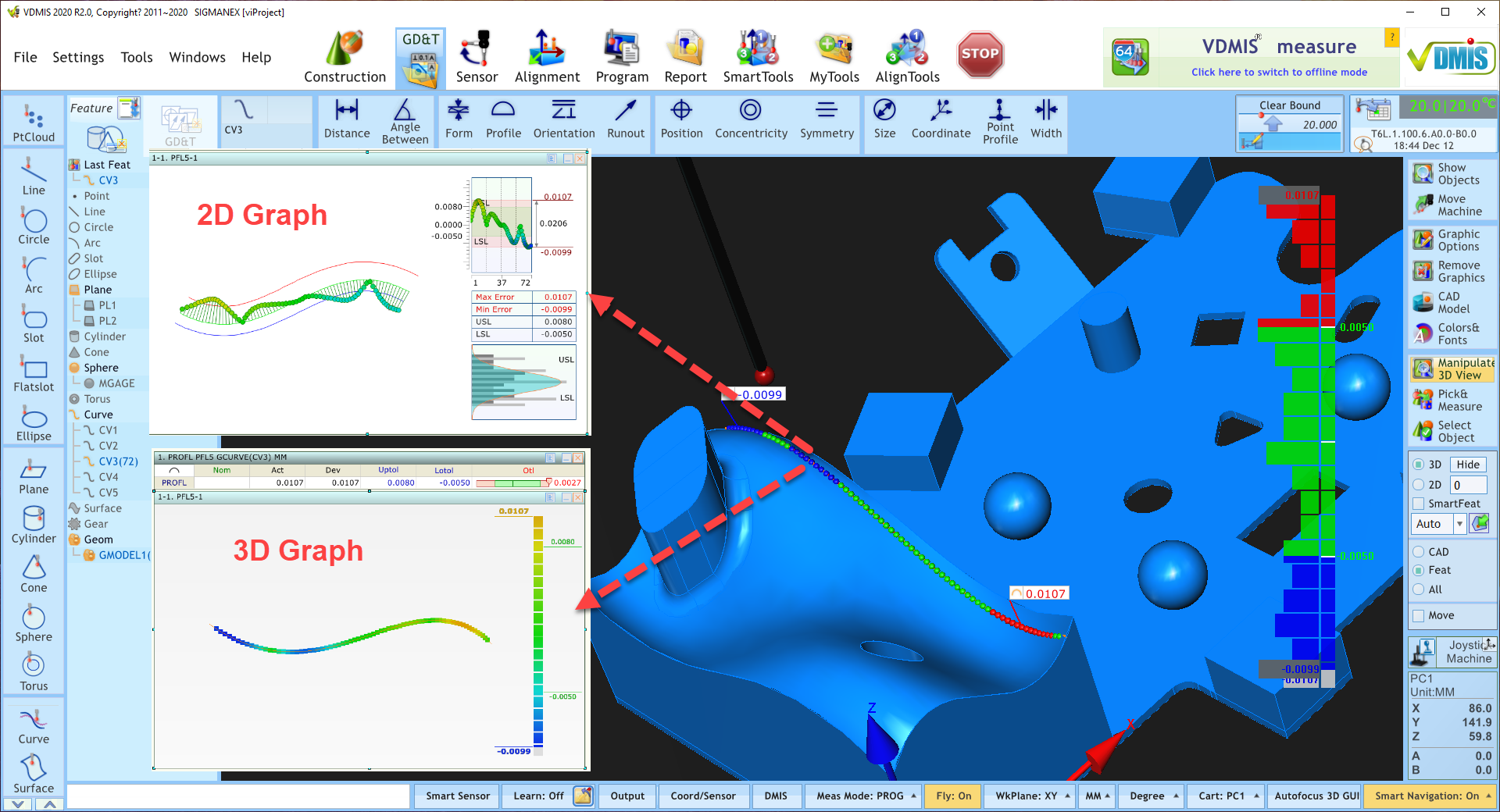 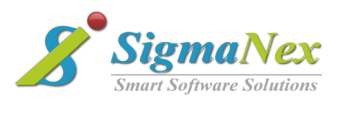 VDMIS Smart Tools – Smart Bestfit
Alignment of the part with the most complex shape like a “walk in the par”. Built with most powerful and intelligent algorithm to achieve the highest alignment accuracy with simple few steps.
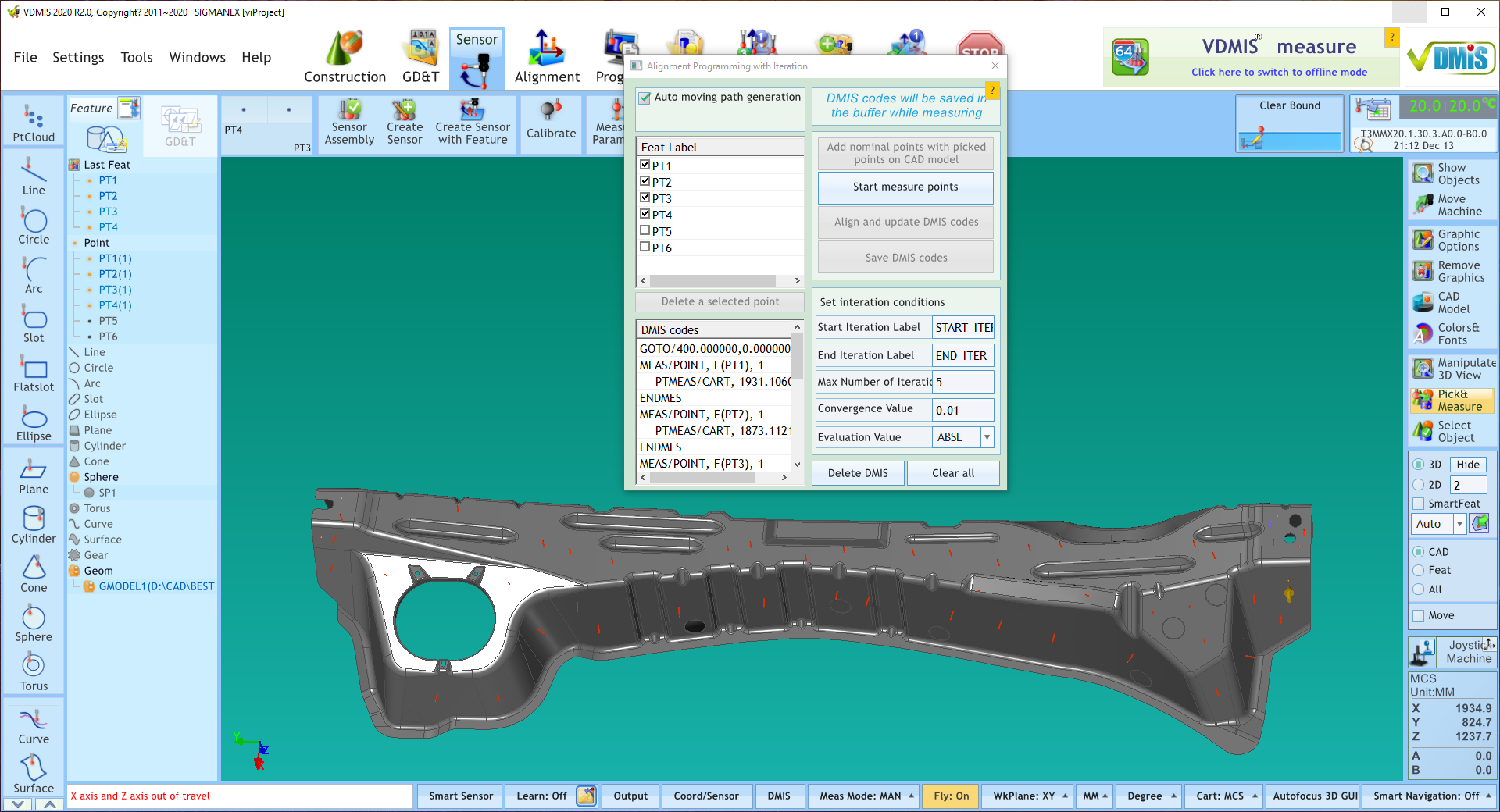 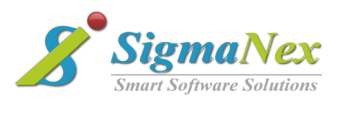 VDMIS Smart Tools – Smart Planner
This function will make any part inspection task extremely easy, simple and well organized. The user can make the full list of all the features to measure and assign the sensors, approach and retract needed for every feature before starting the measurement process.
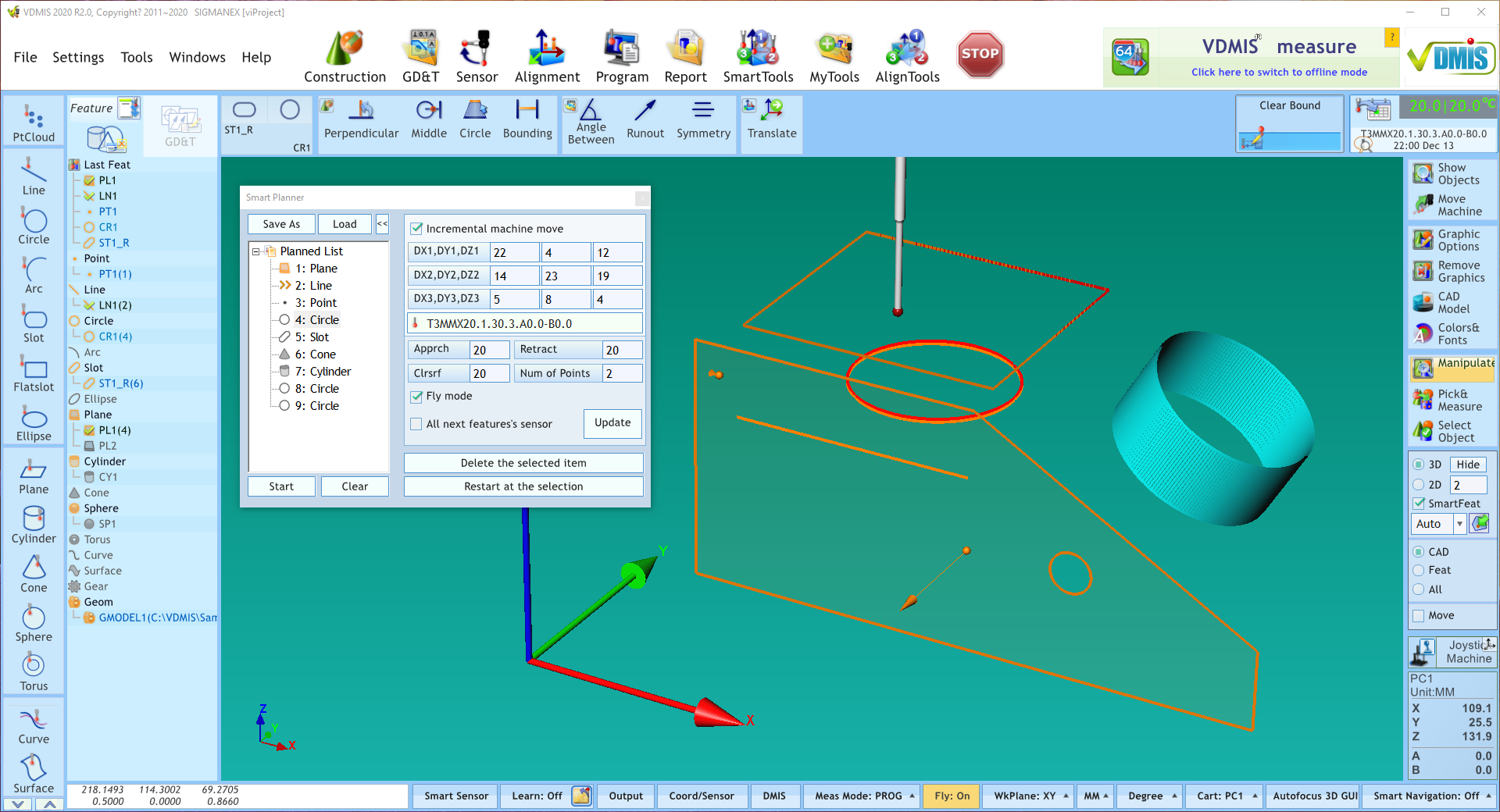 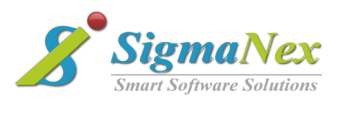 VDMIS Smart DMIS Program Mirror
With 1 magic click VDMIS® will mirror the DMIS part program and will create mirror sensors in sensors database so the new mirrored part program is ready to run immediately.
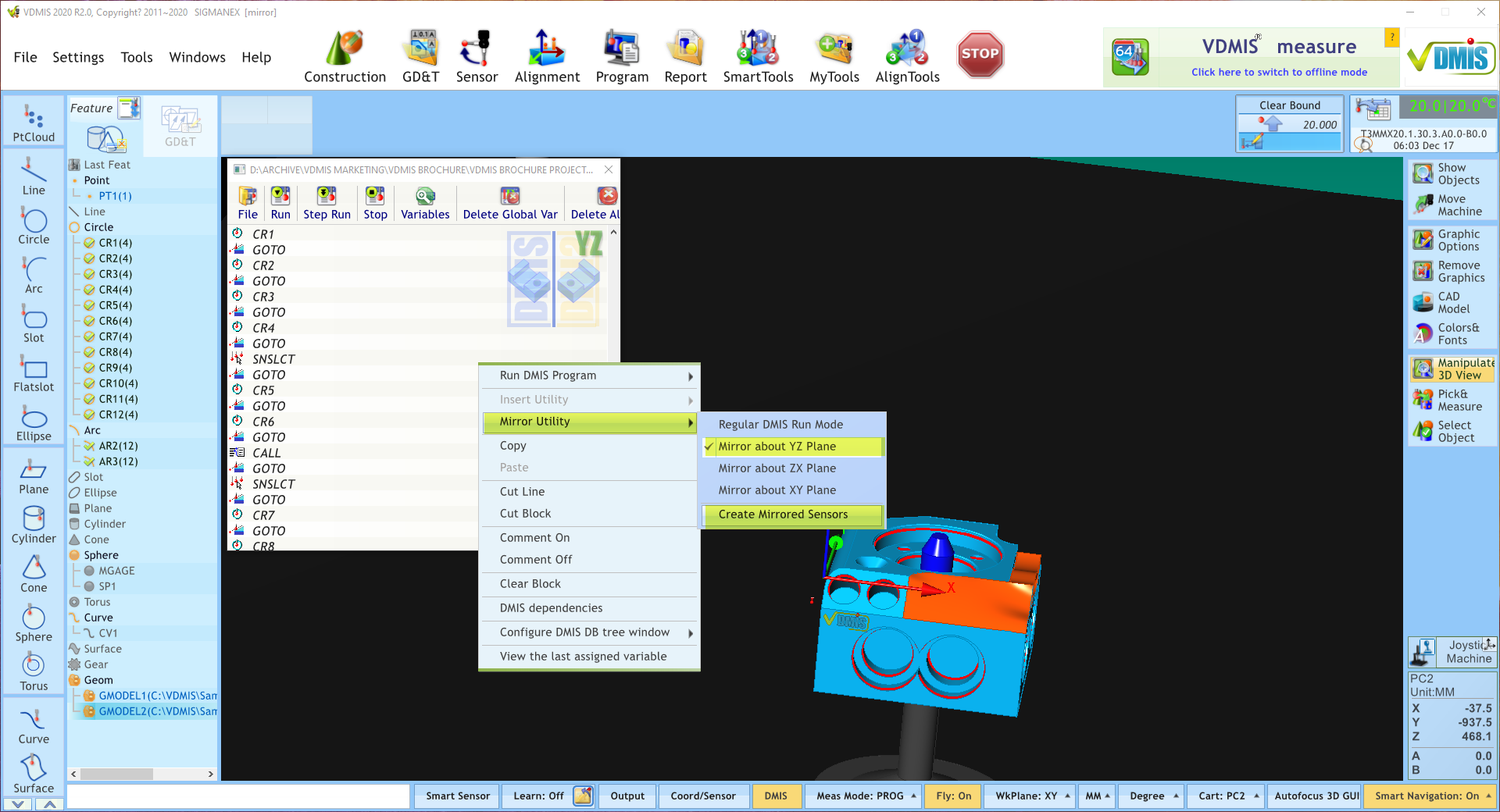 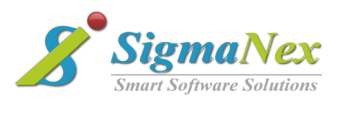 VDMIS Smart Report – Smart Report
Individual text output    
Interactive live output – not dead text file
SPC  
Graphical analysis
Export to Excel 
Save as PDF
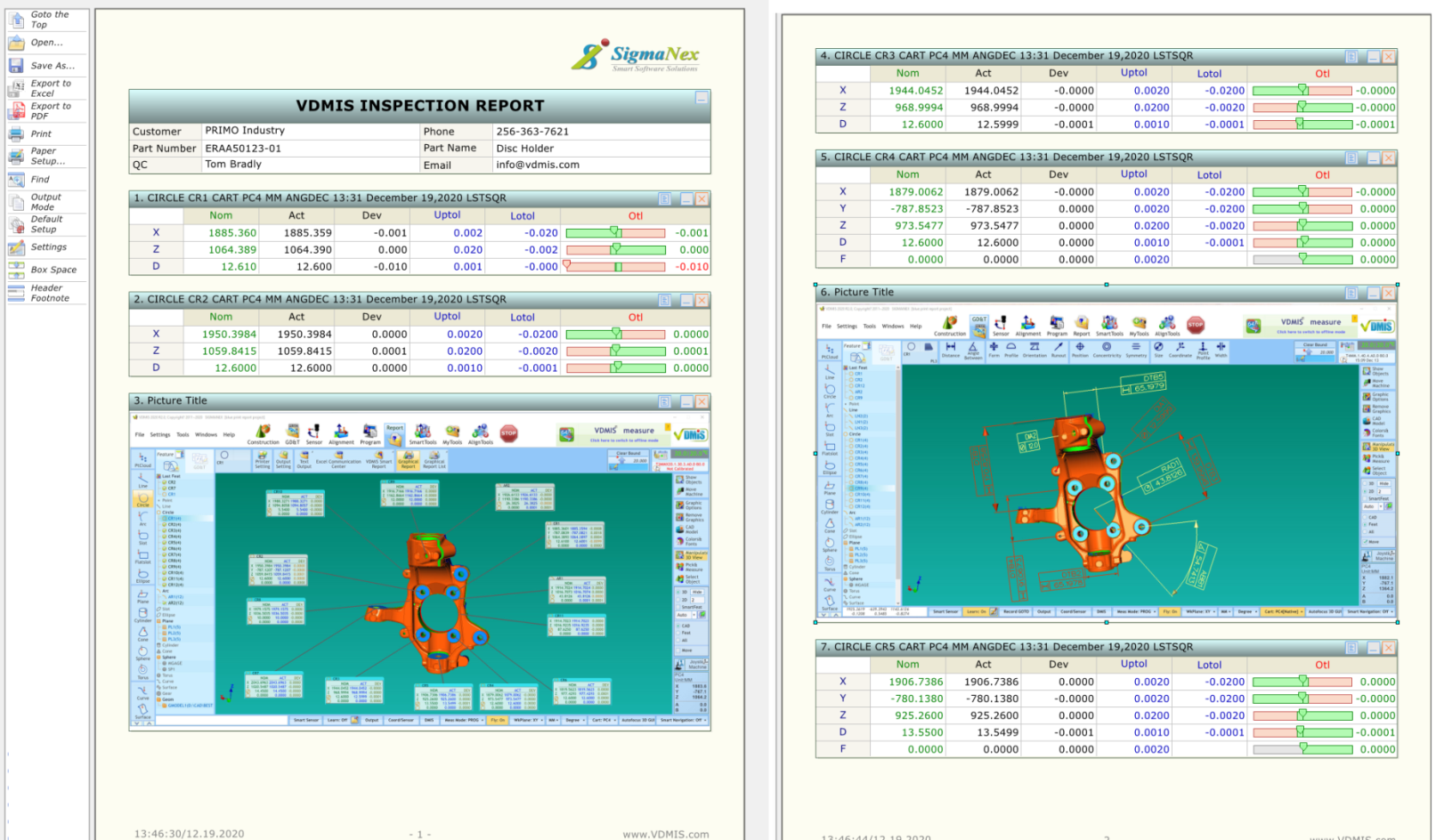 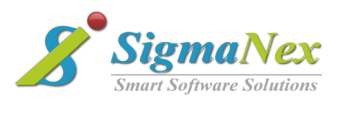 VDMIS Smart Report – 3D Graphical Report
Geometric features, GD&T, SPC and surface roughness 
Auto-alignment windows  
Save a format and recall a saved format
Save a screen, export to a PDF and to VDMIS smart report
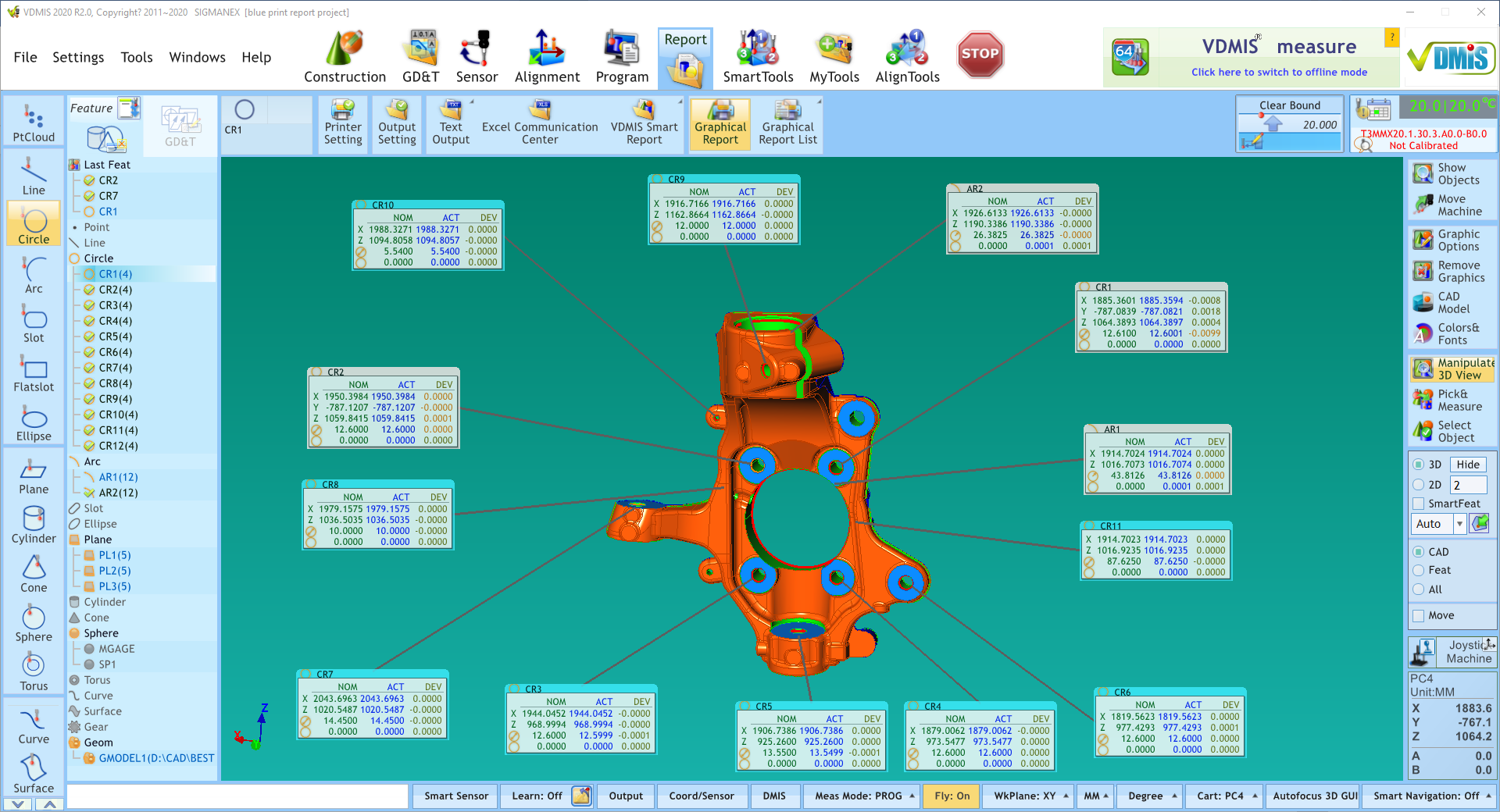 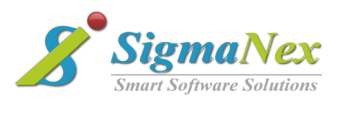 VDMIS Smart Report – 3D Graphical Report SPC
SPC in the 3D space with analyzed in the VDMIS smart report
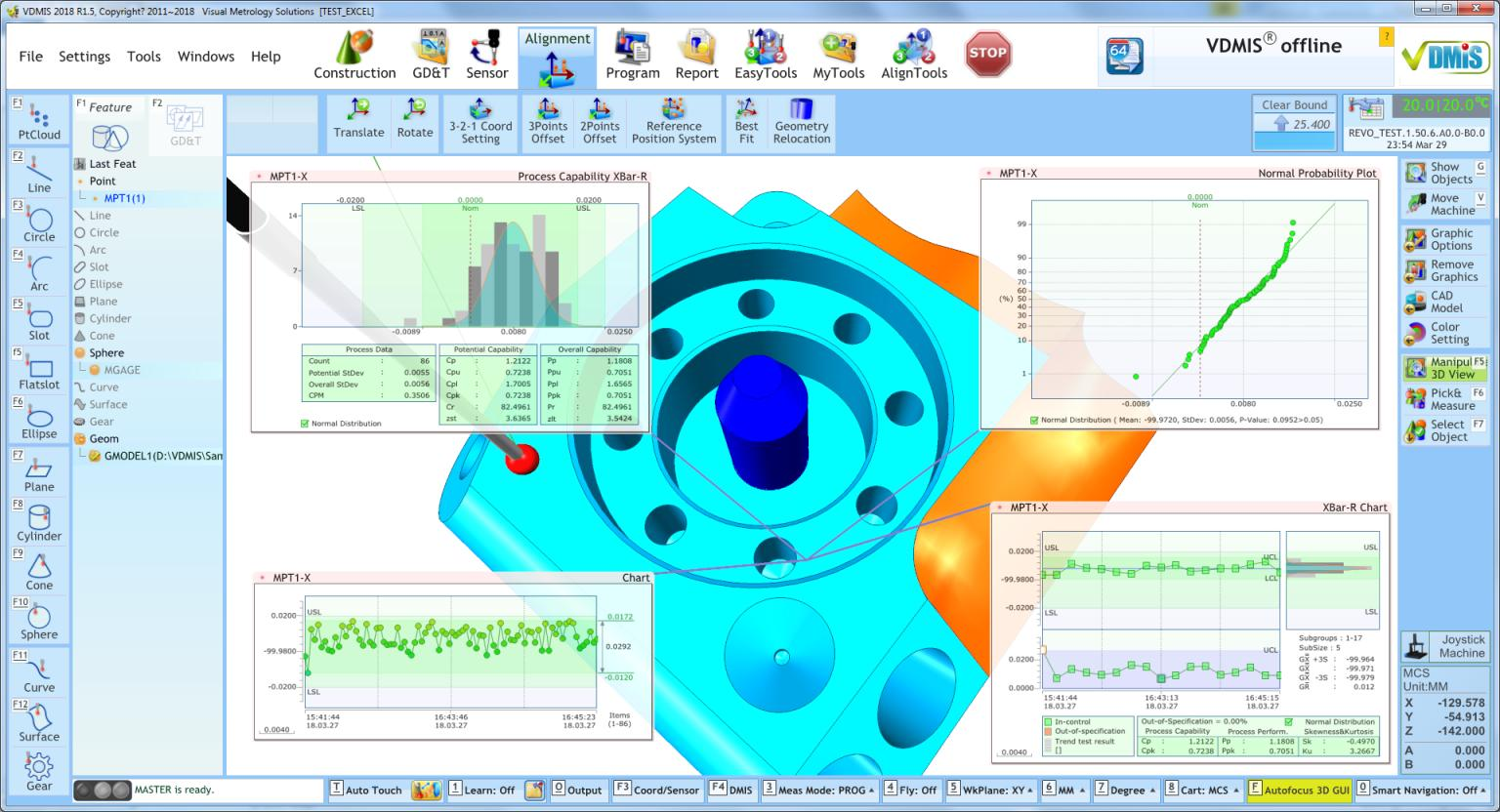 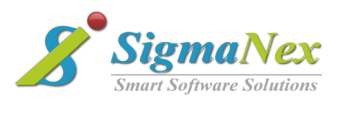 VDMIS Smart Report – 3D Blue Print Output
GD&T blue print output in the 3D space 
Save the output and recall with DMIS program
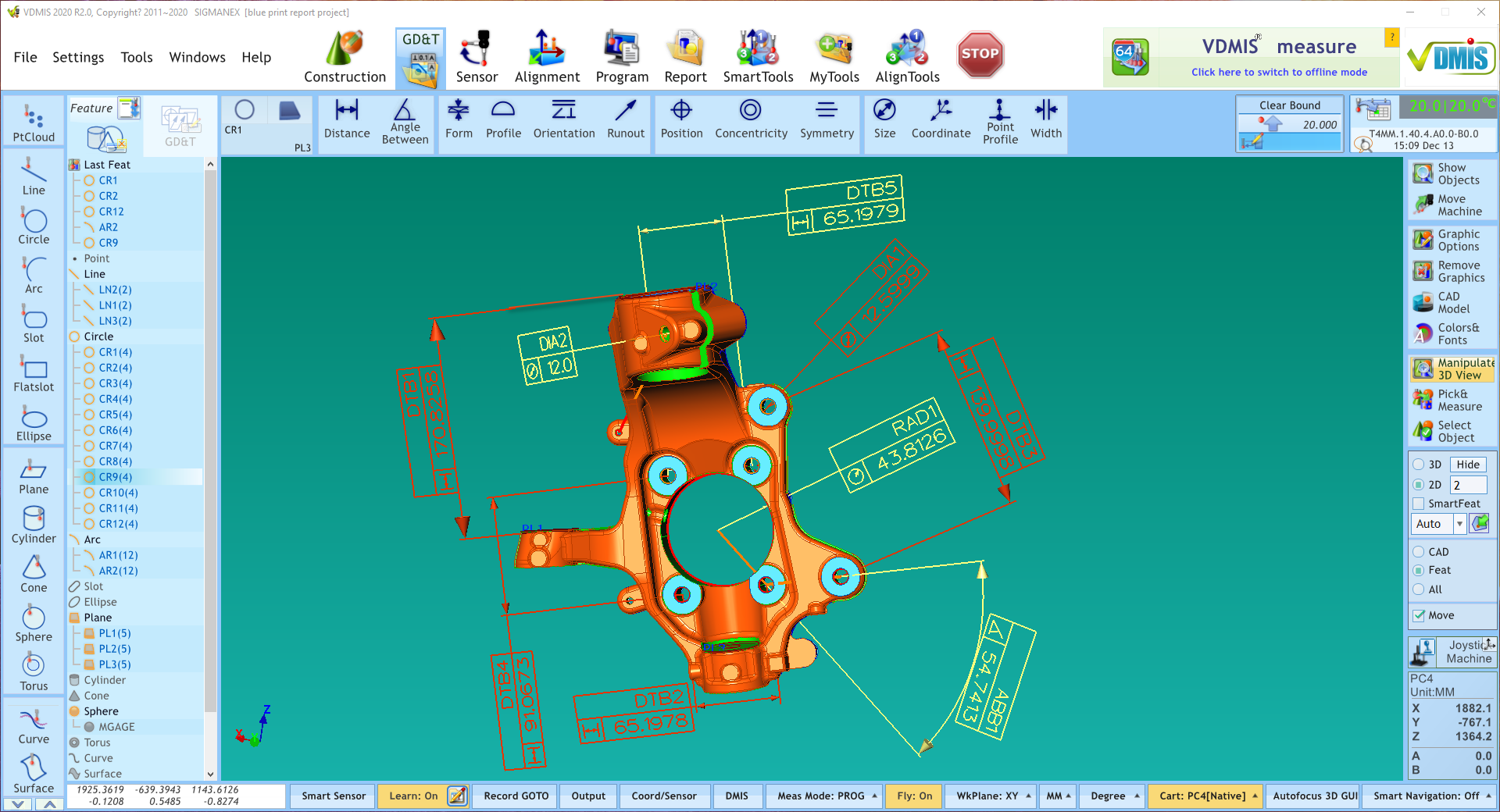 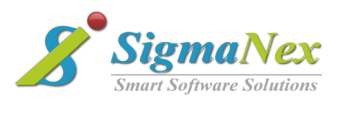 VDMIS Smart Report – Smart Report to Excel
VDMIS smart report data can be exported to a Excel file directly. Text output will be exported as texts and pictures will be exported as pictures
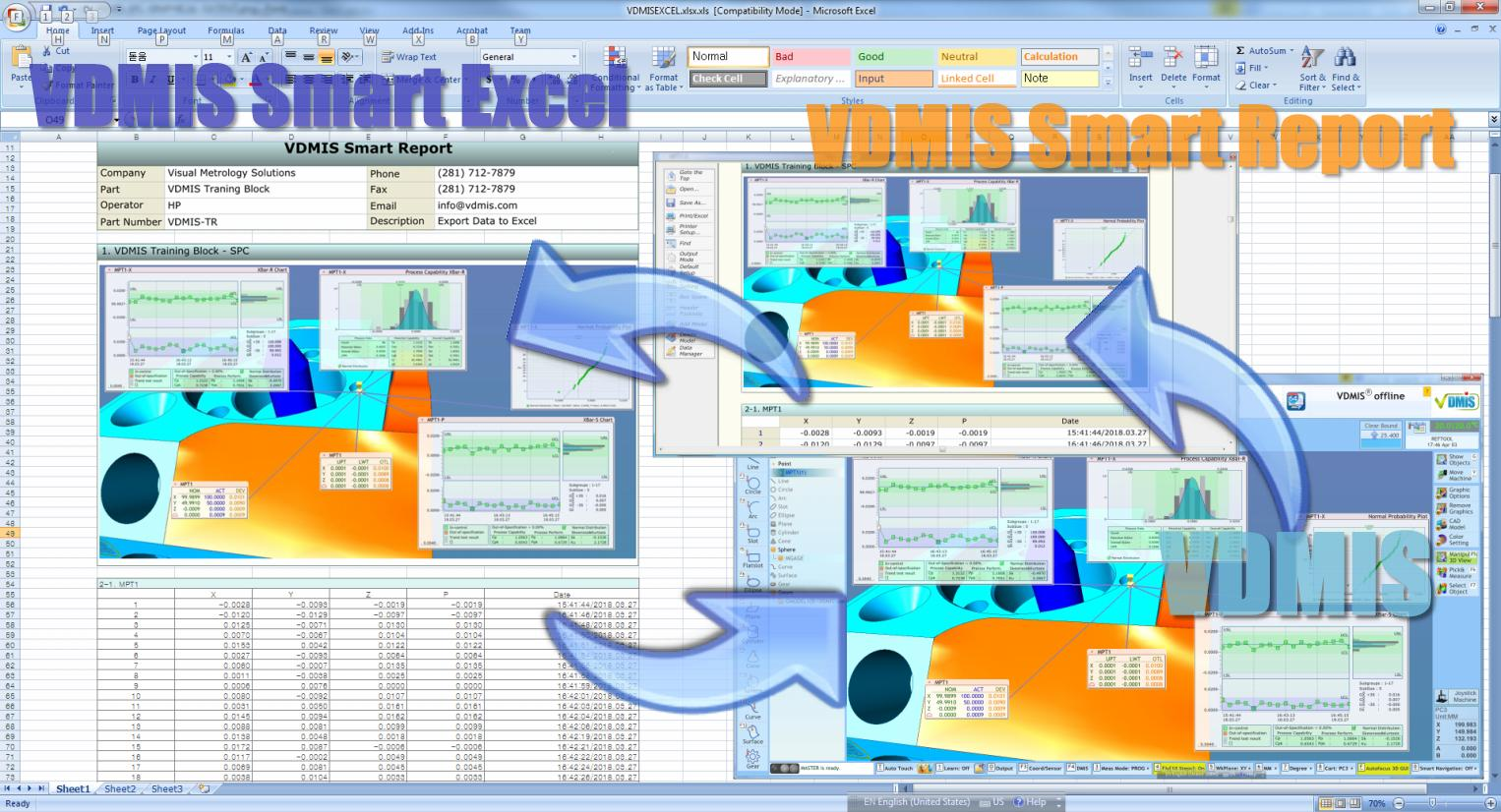 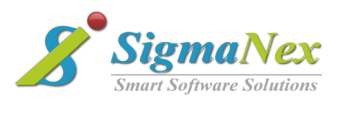 VDMIS Smart Excel
VDMIS smart Excel can output data to specified cell in an Excel template directly. 
Read data from a cell and run a Excel macro in VDMIS directly
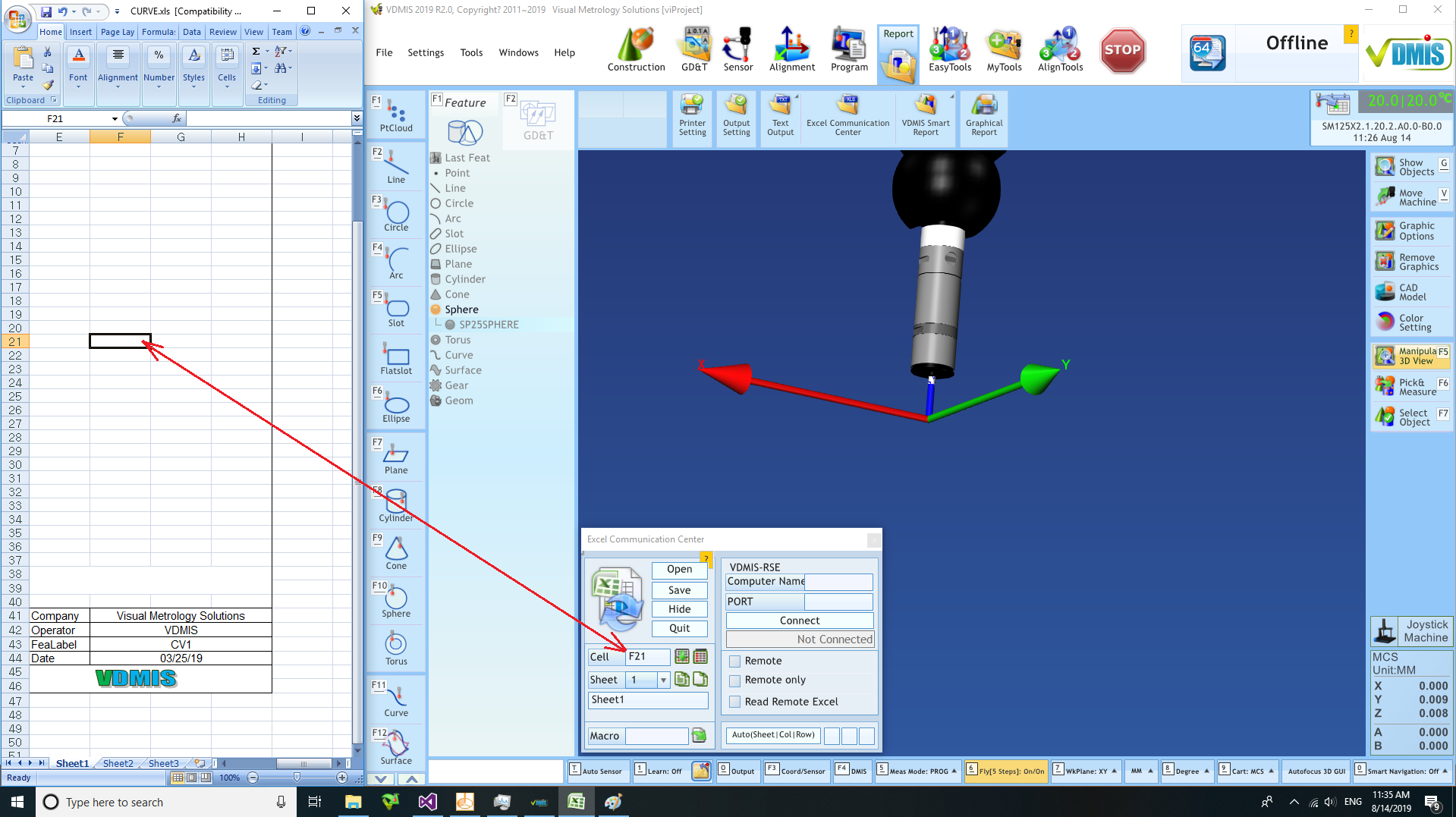 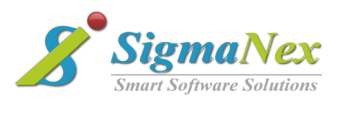 VDMIS Smart Remote Excel
VDMIS smart remote Excel can output data to specified cell in an Excel template directly on the other computers. 
Read data from a cell of an Excel file on the other computers using TCP-IP communication
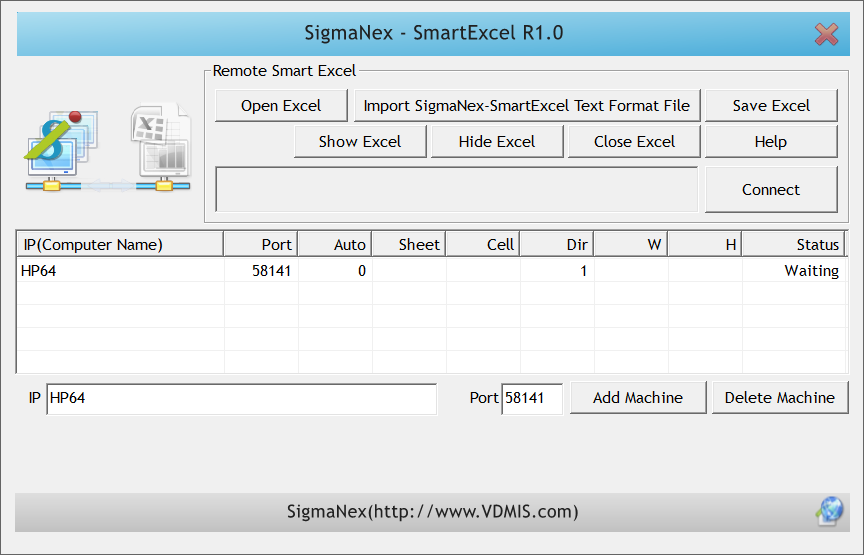 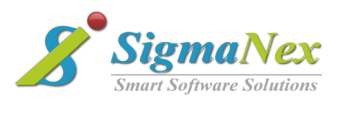 VDMIS Smart Blade
Measure 4 curves 
Calculate blade data 
Curve profile error 
Filtering data
2D graphical output
3D graphical output
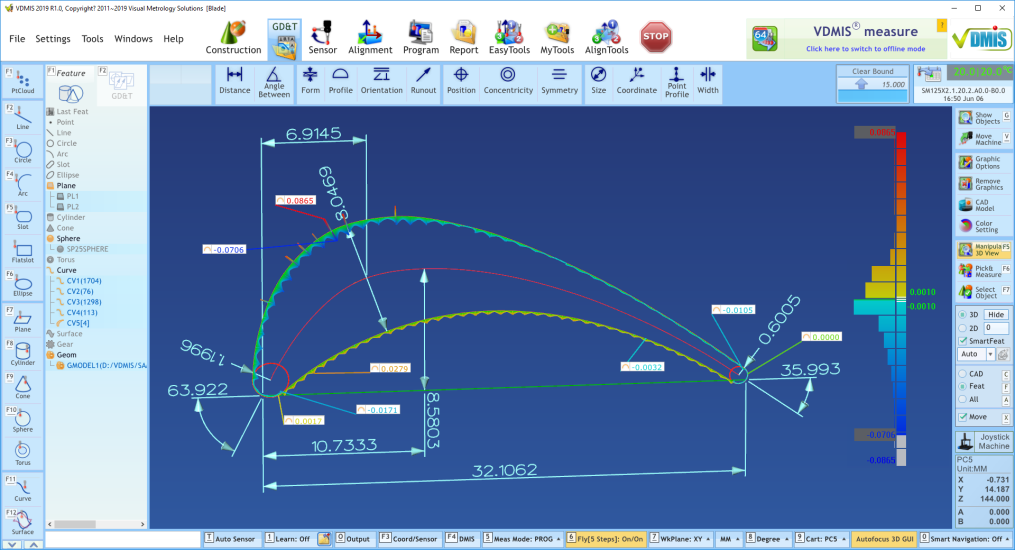 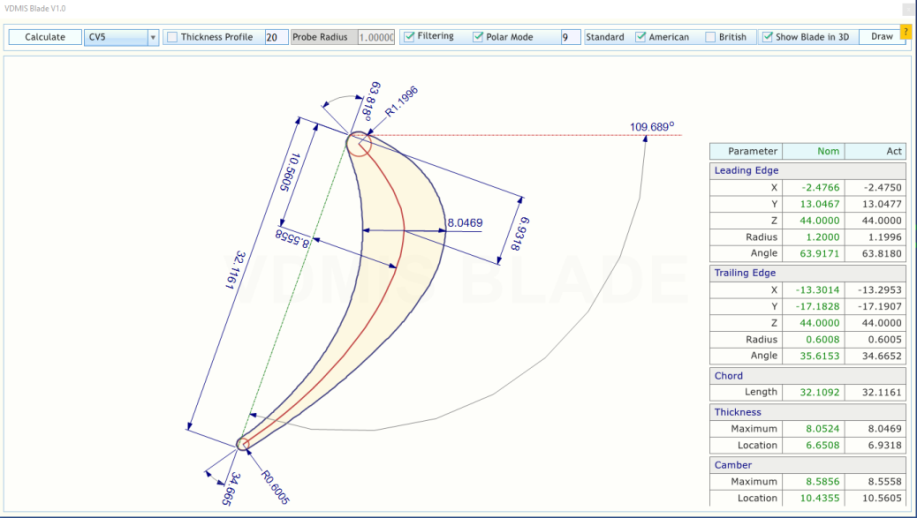 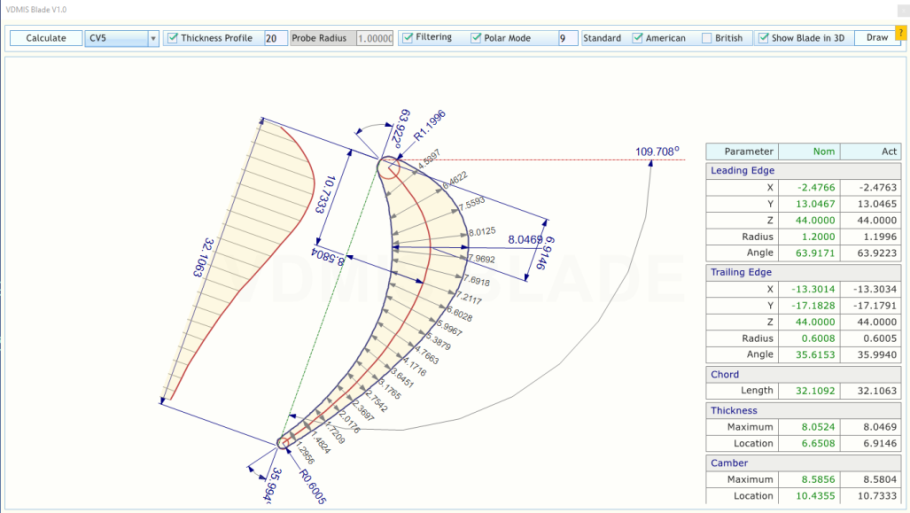 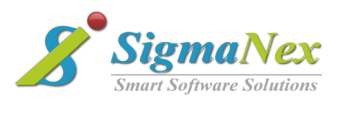 VDMIS Smart Data Processing
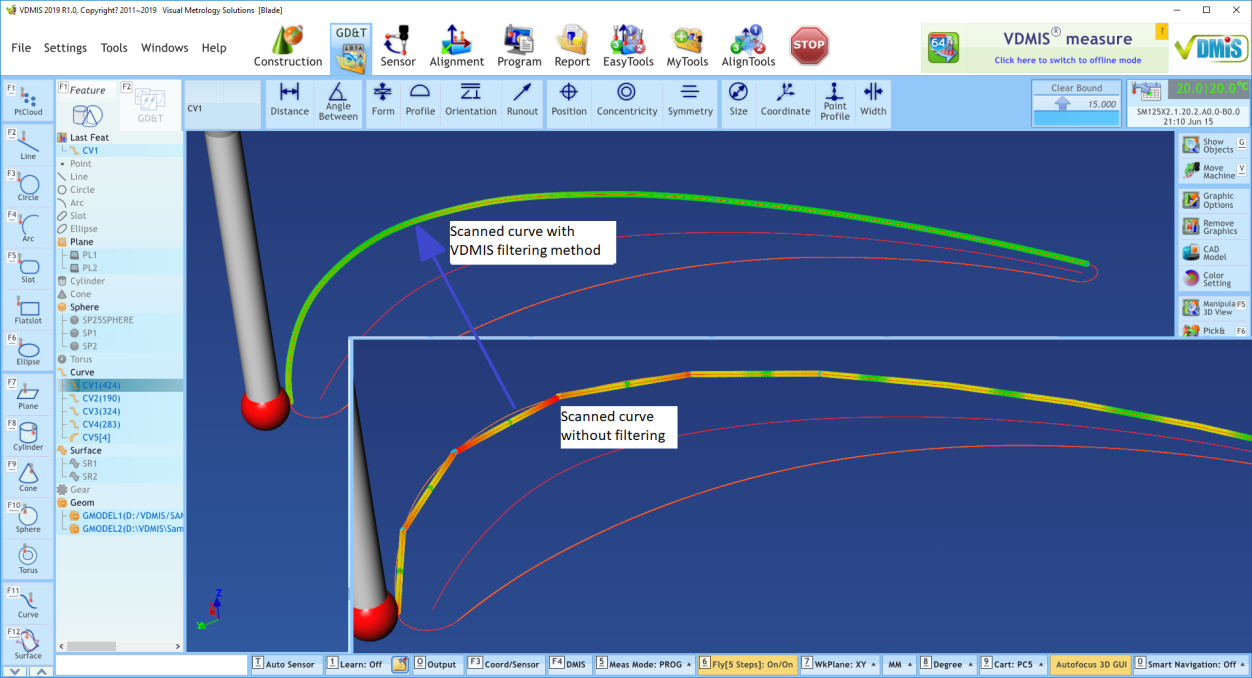 Filtering example
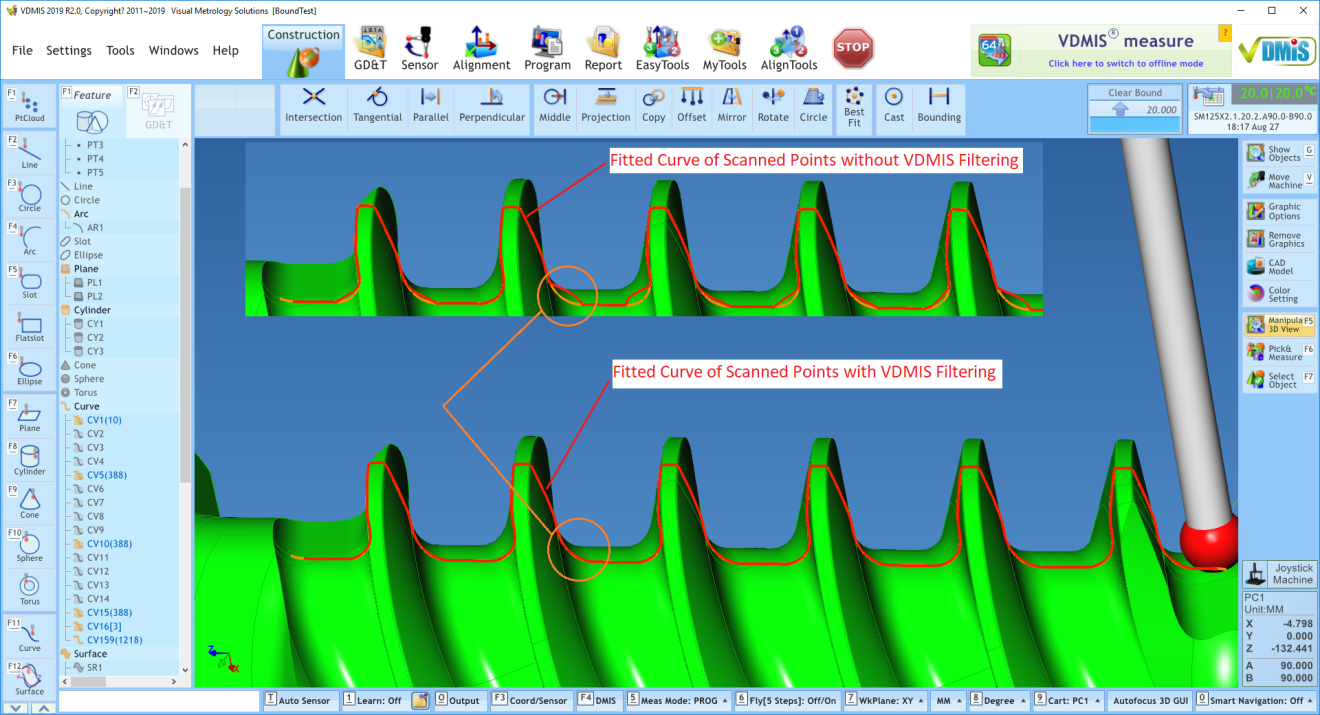 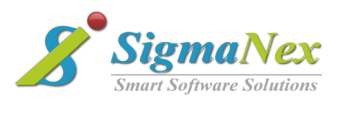 VDMIS Smart Surface Finishing Measurement
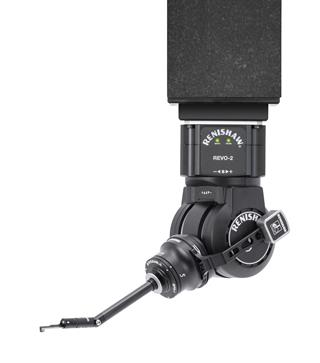 Auto probe angles
Auto line to be scanned 
Supports filtering
2D graphical report
3D graphical report
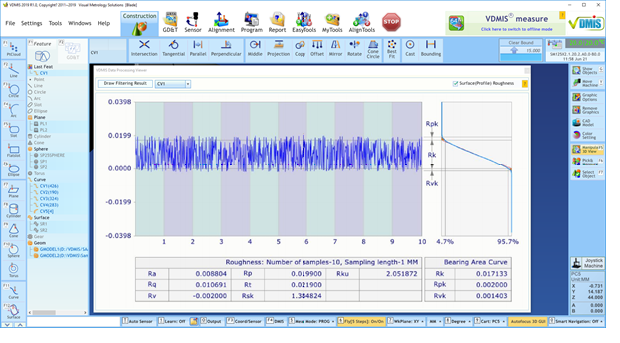 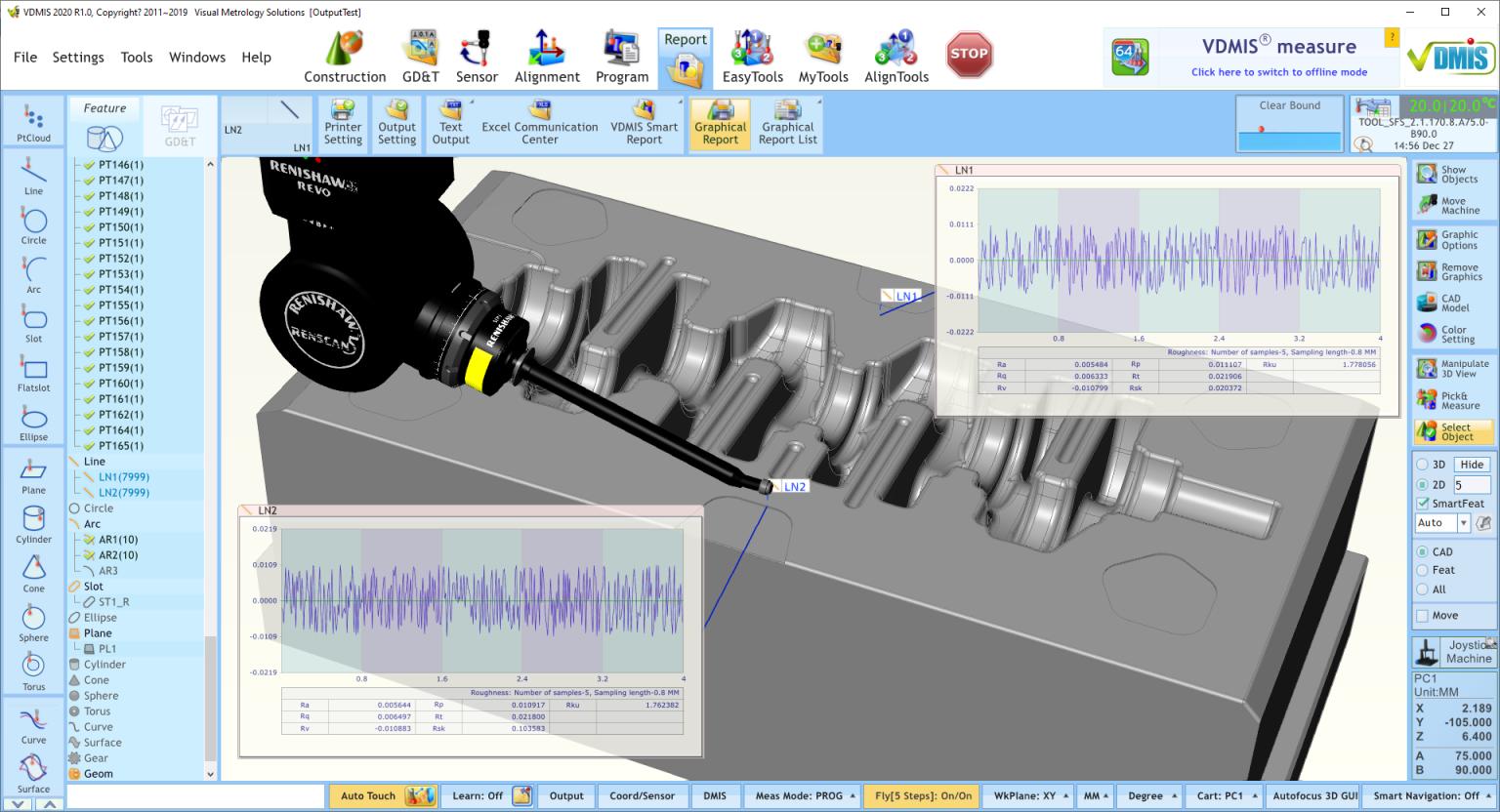 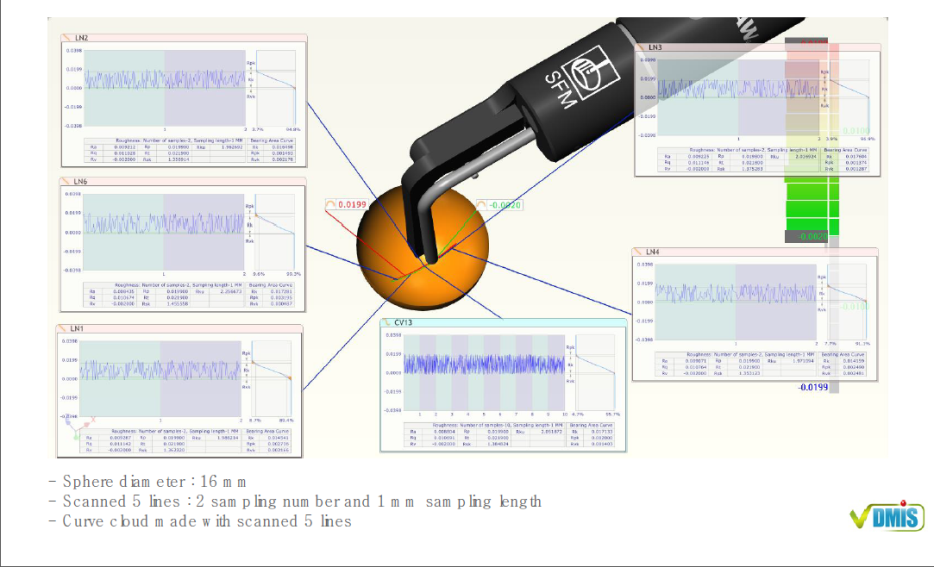 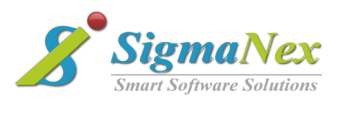 VDMIS Smart Pipe
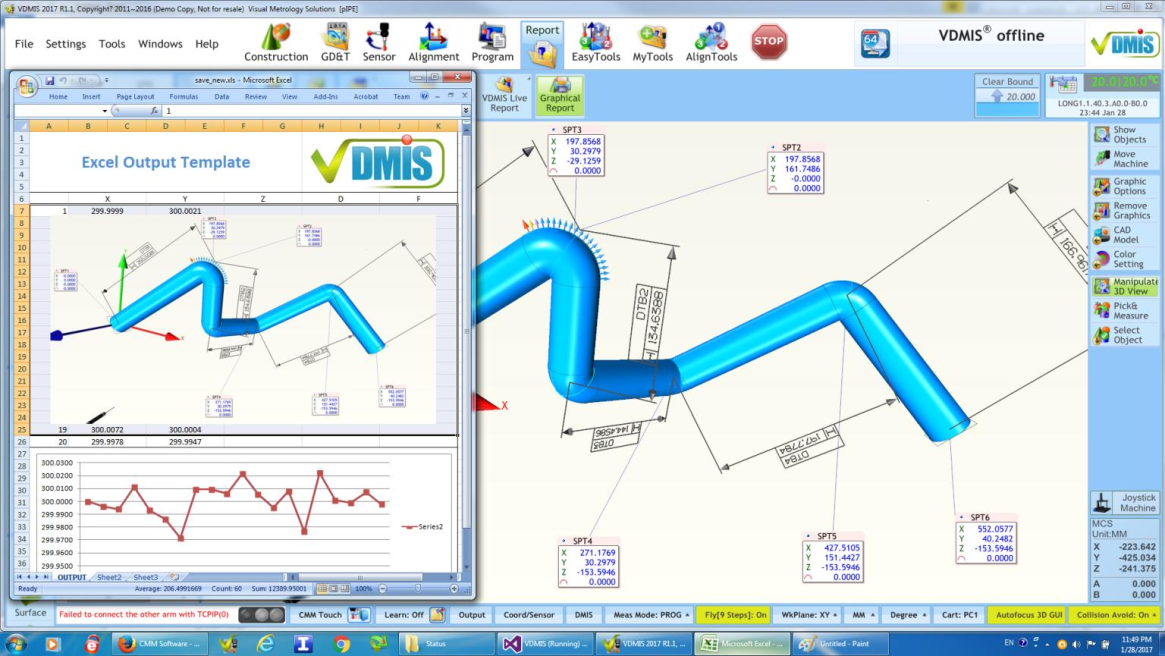 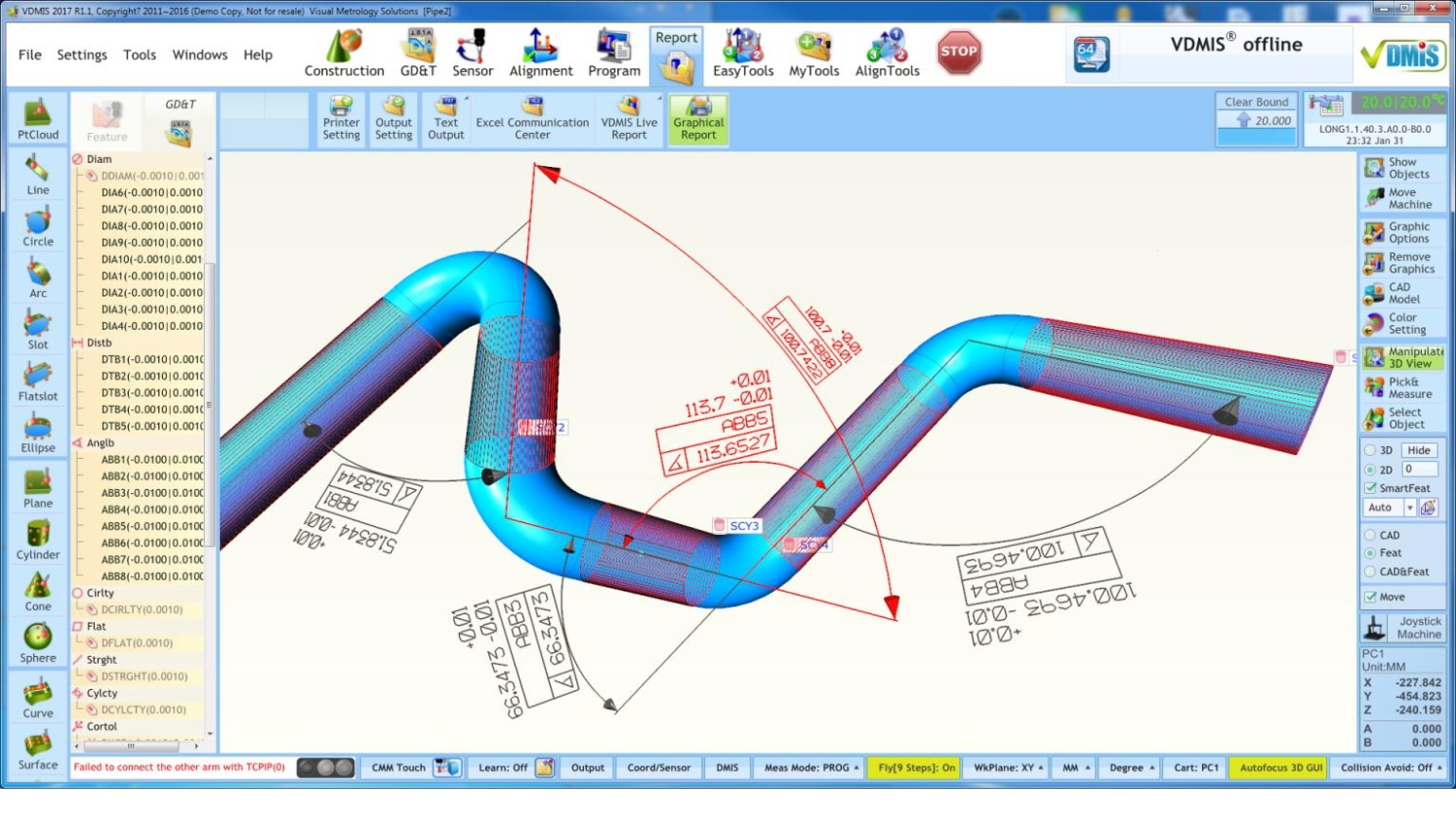 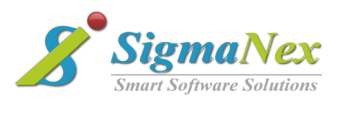 VDMIS Smart Gear
Spur and helical gear
Auto measuring path
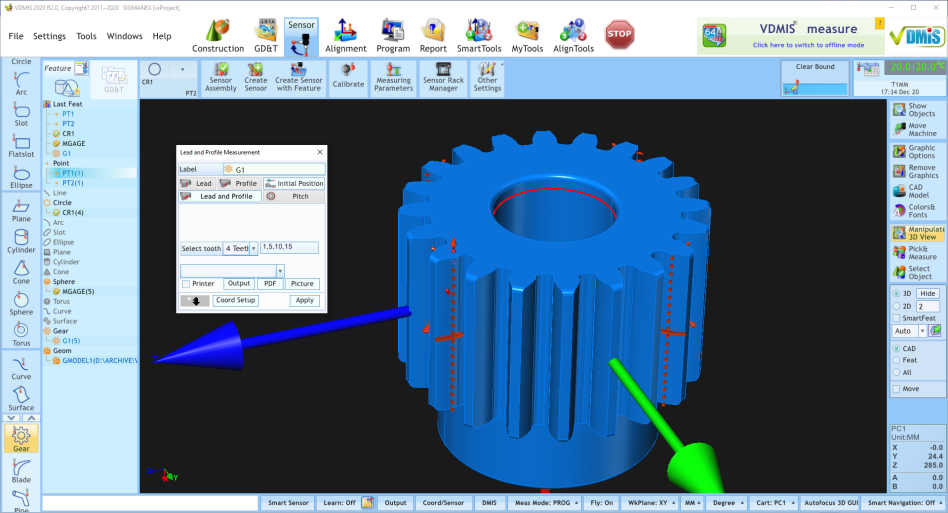 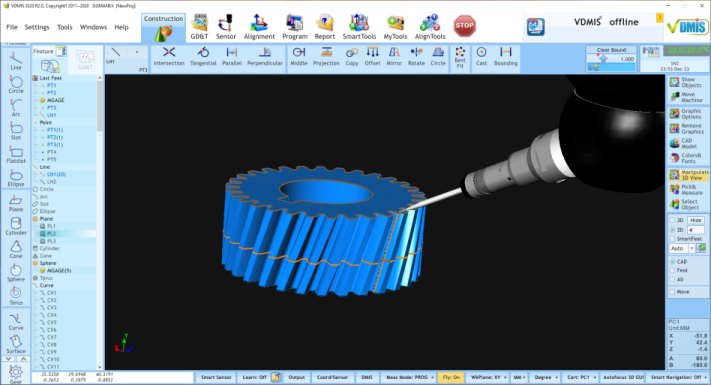 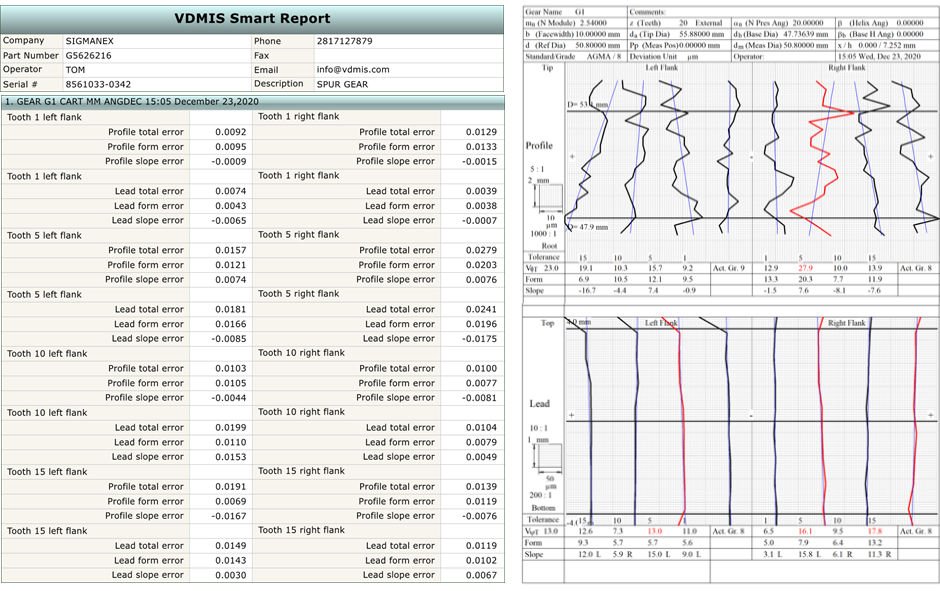 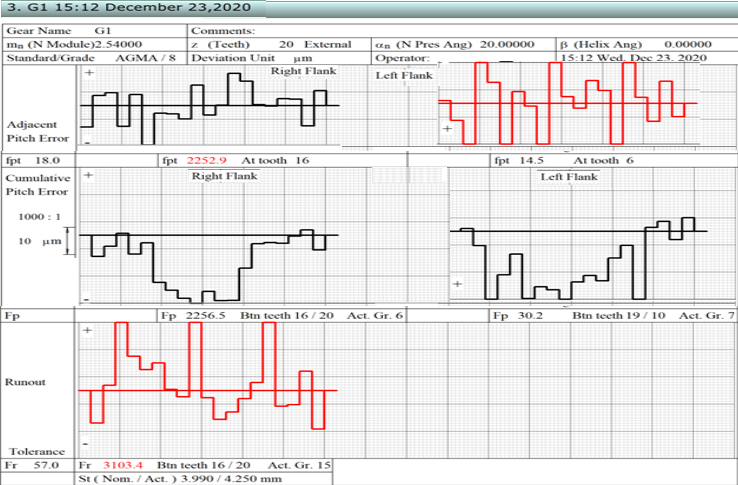 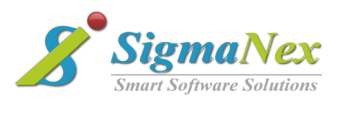 VDMIS Smart Vision
Accurate edge detection with edge matching
Easy programming with DMIS
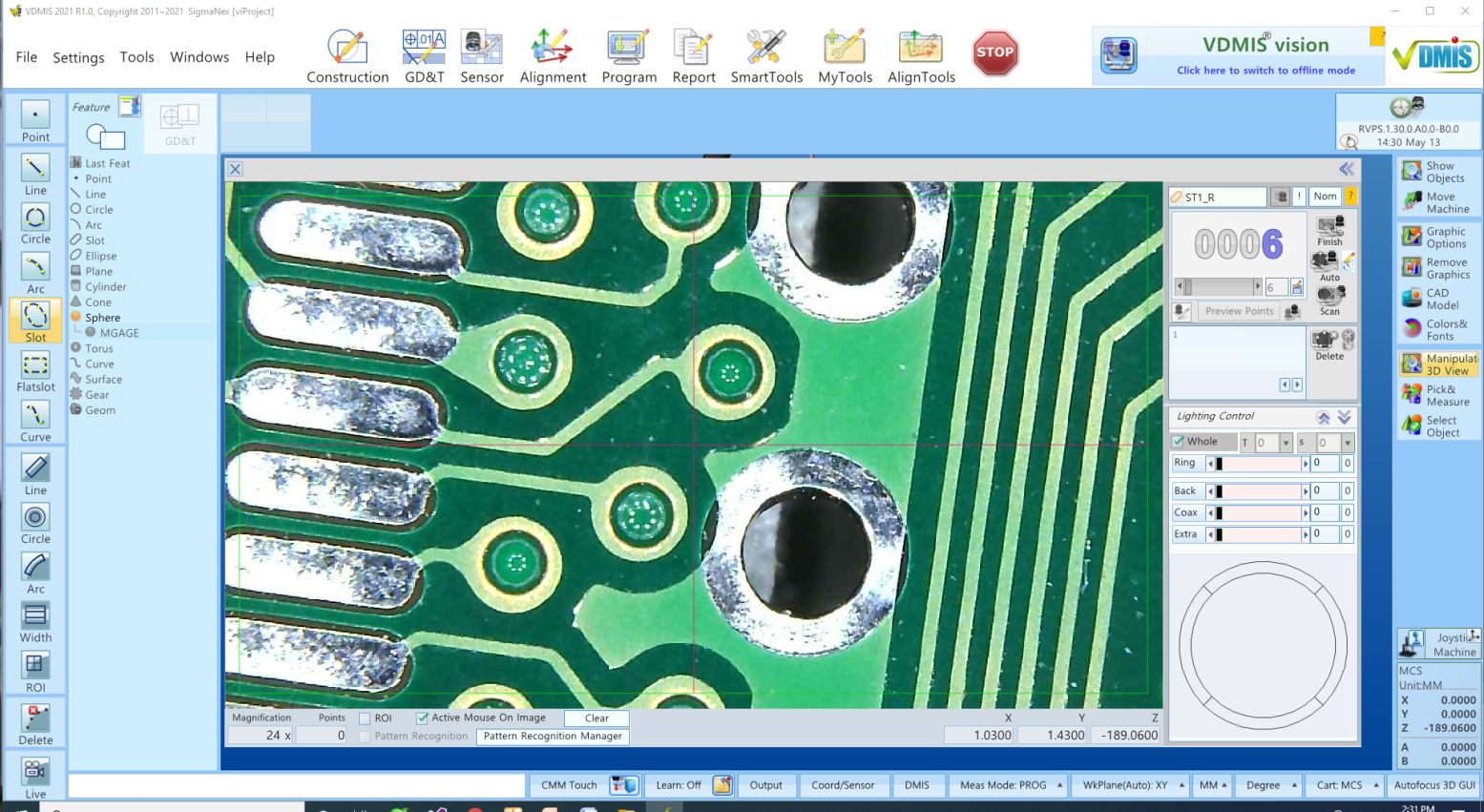 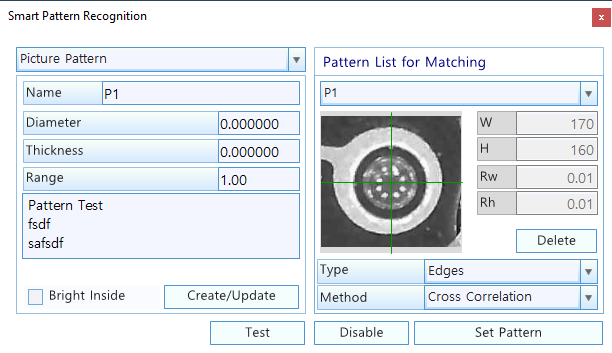 Pattern matching
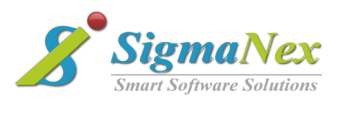 VDMIS Smart Connect
VDMIS Smart Remote Report
Space Mouse Interface
VDMIS Smart 
Touch
VDMIS
VDMIS Smart External Connect
VDMIS Smart Interface
TCP-IP communication 
Data export with DME codes
VDMIS Smart Remote Excel
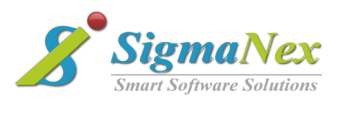